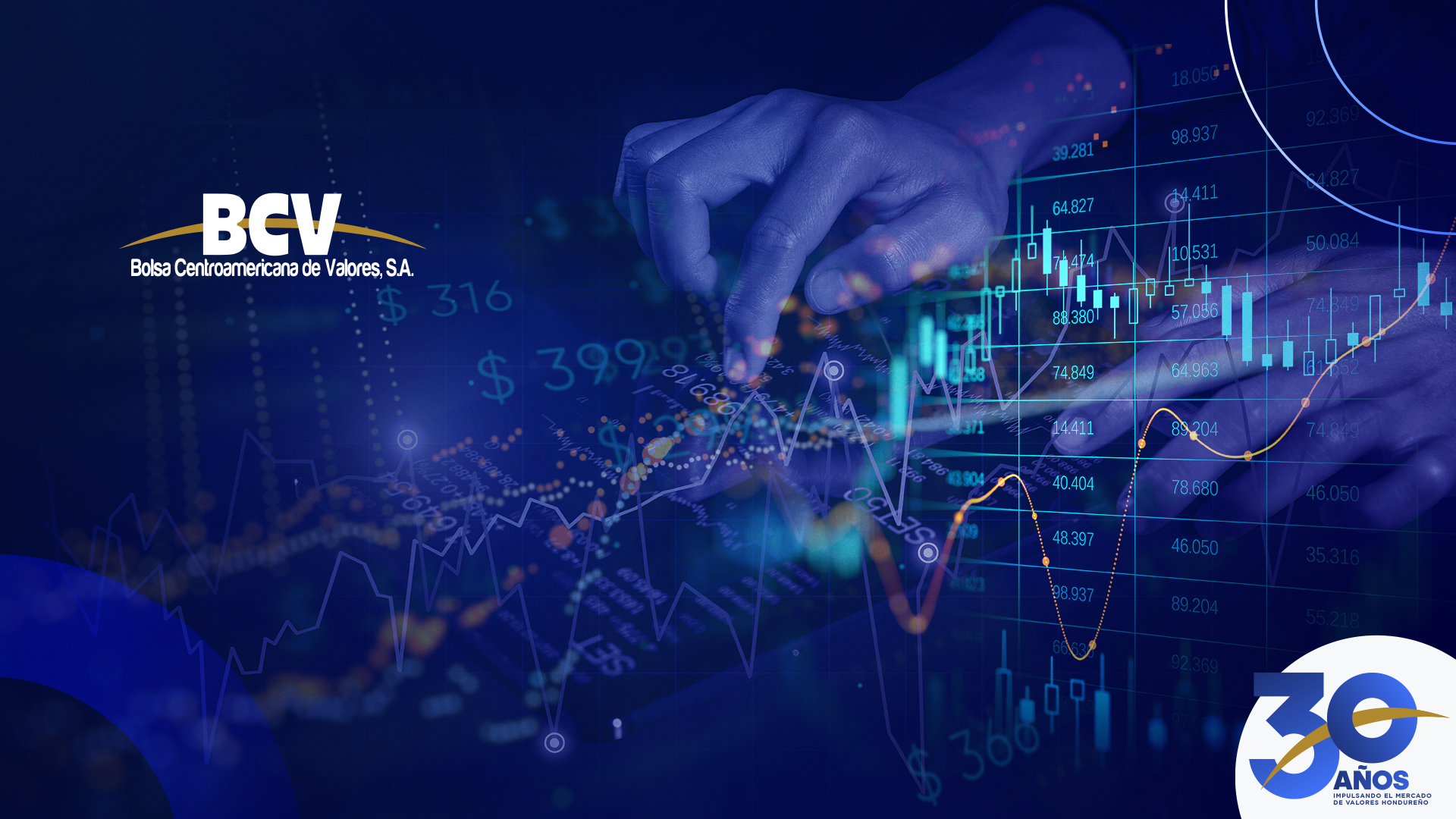 MERCADO DE VALORES HONDUREÑO
Semana del Mercado de Valores
MBA. Edgar Gutiérrez Valitutti,        Gerente General
06-09-2024
Invertir en Bolsa es muy riesgoso. Falso
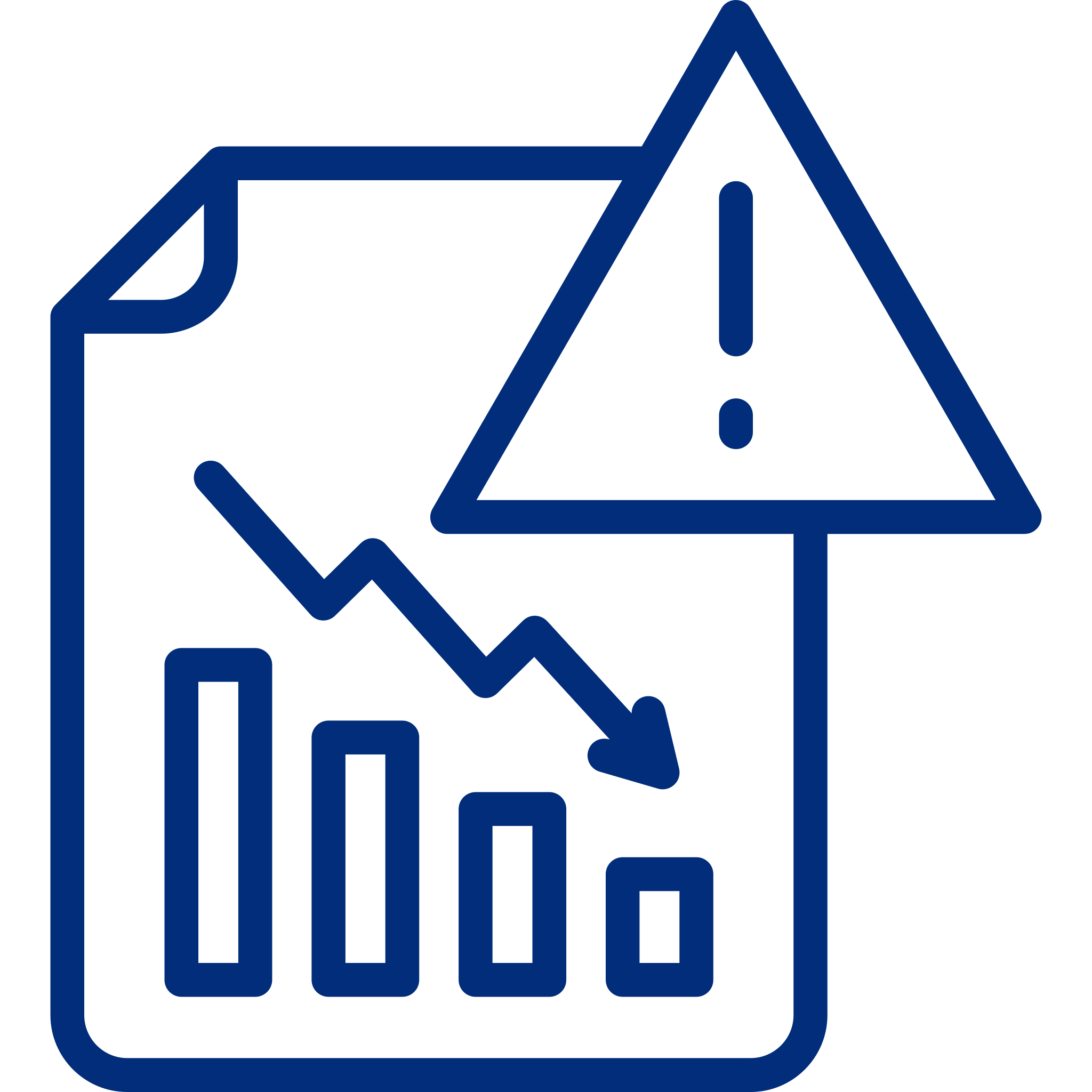 Invertir en Bolsa es sólo para grandes inversores.
Falso
REFLEXIÓN INICIAL
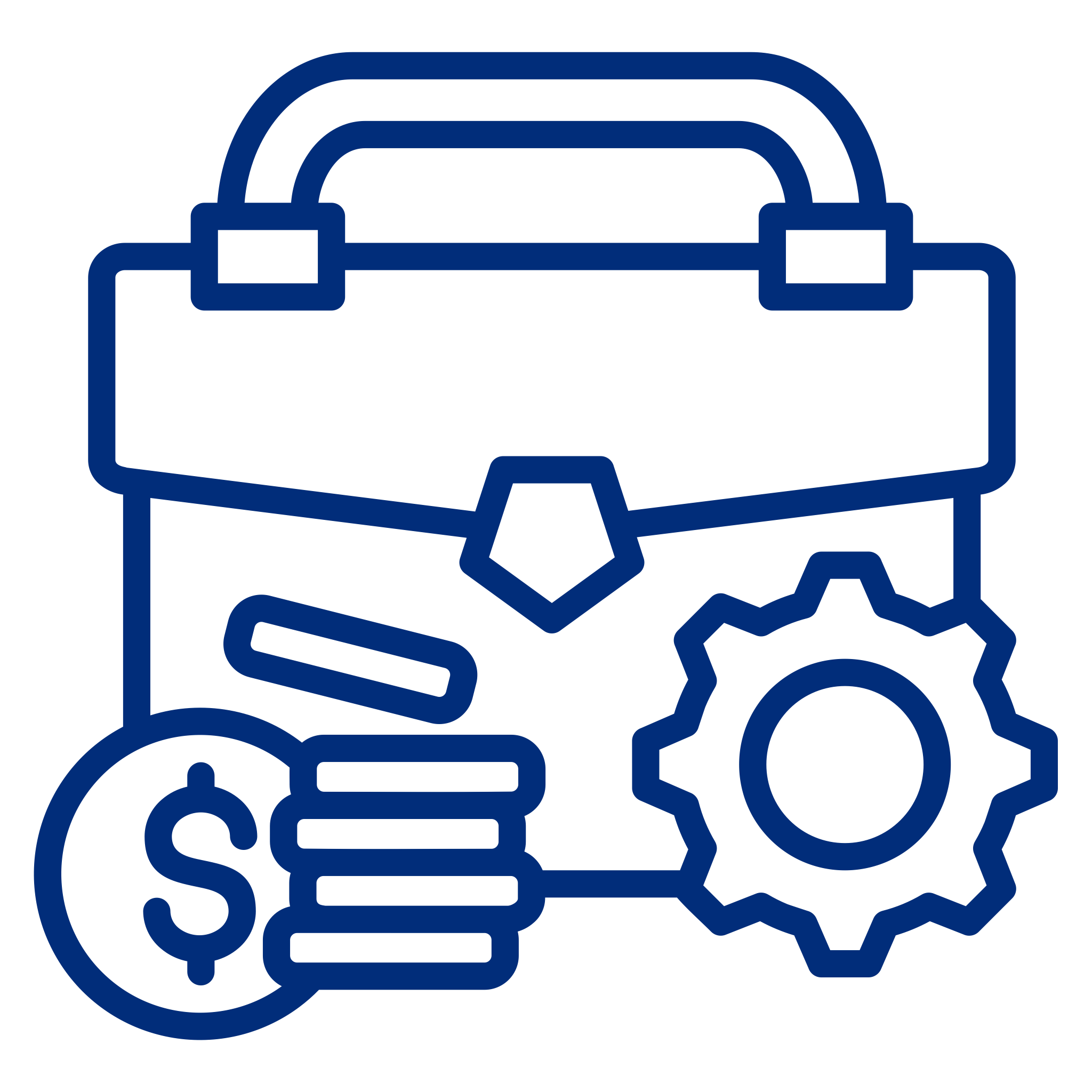 Invertir en Bolsa es muy engorroso. Falso
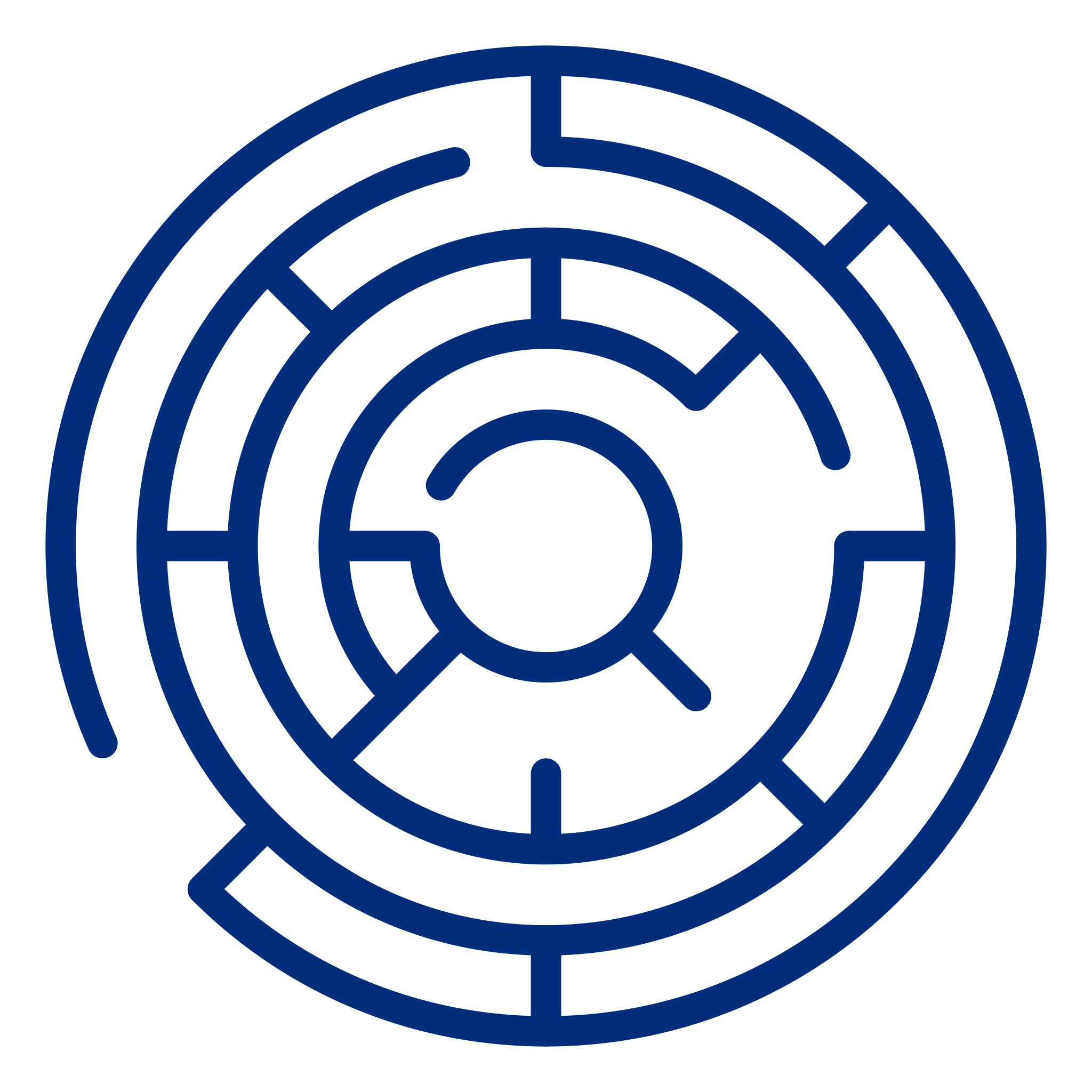 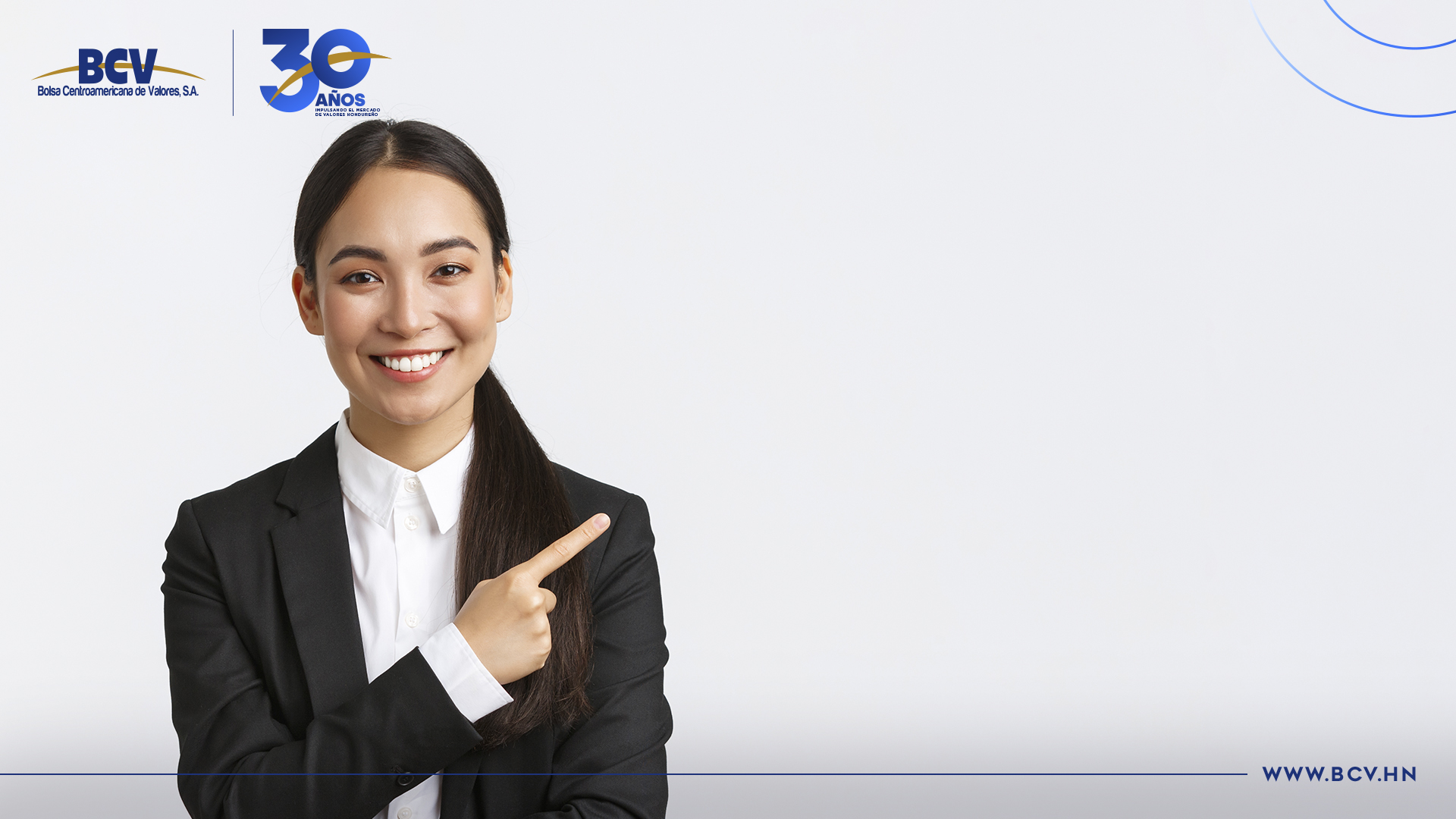 PERFIL DEL INVERSOR
Su actitud ante el riesgo.
Su horizonte temporal
Sus expectativas de rentabilidad
Sus necesidades de liquidez
Su capacidad de ahorro.
Sus circunstancias específicas
¿Por qué es importante invertir por medio del Mercado de Valores?
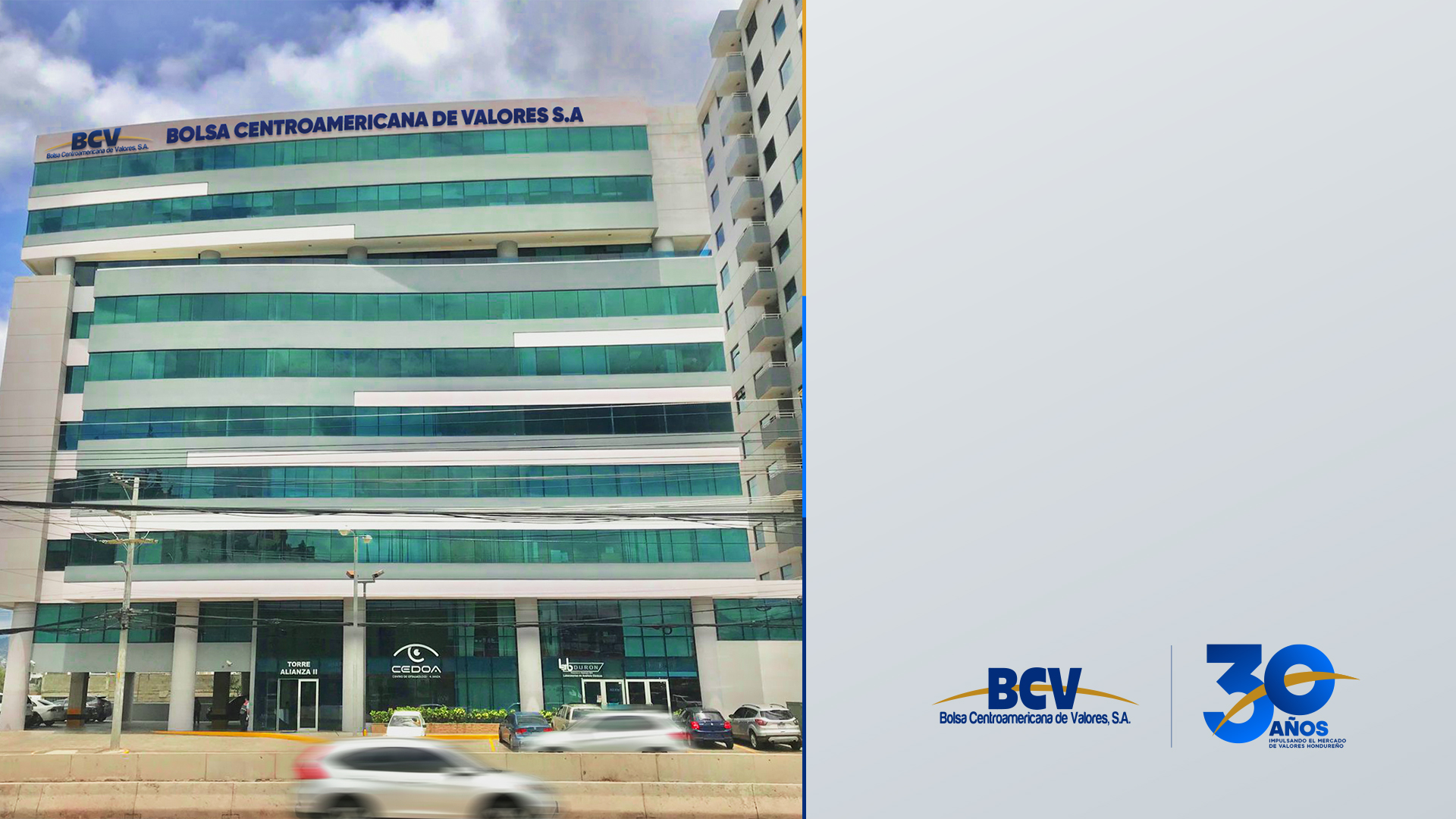 La BCV es una institución privada de carácter comercial que proporciona el lugar, las instalaciones físicas y las condiciones óptimas para que se lleven a cabo las negociaciones de títulos valores, tales como pagarés, bonos, certificados, acciones, reportos y otros.
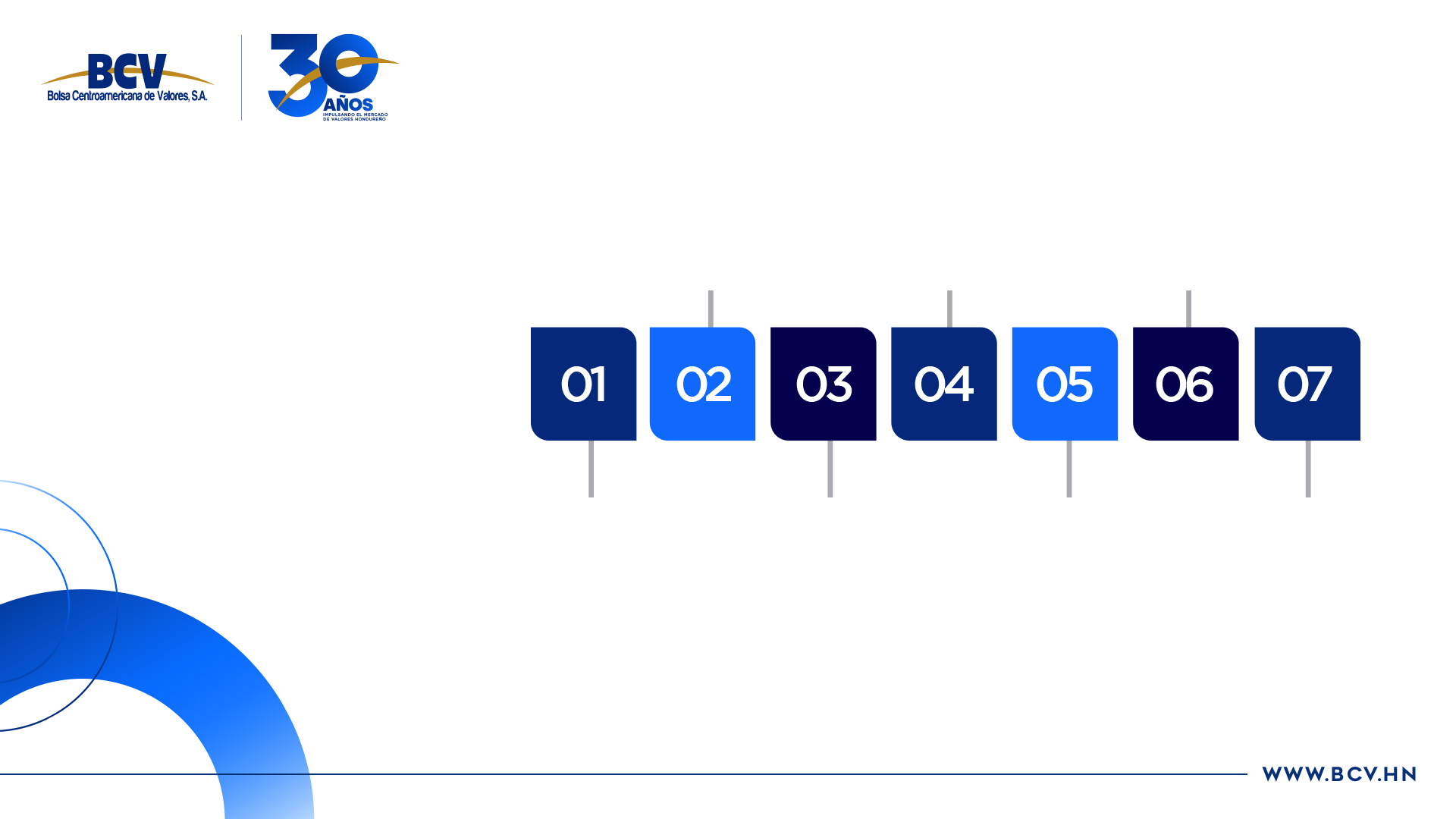 Tratando de atraer a nuevas empresas que quieran financiarse por medio de la Bolsa de Valores
Desarrollando alianzas con otras depositarias en la región
Desarrollando un Market Monitor en alianza con LSE
QUE ESTAMOS HACIENDO EN LA BOLSA CENTROAMERICANA DE VALORES
Registrando nuevos instrumentos de inversión del mercado internacional
Programas de capacitación Bursátil.
Conformando la CEHVAL
Promoviendo el desarrollo de un vector de precios
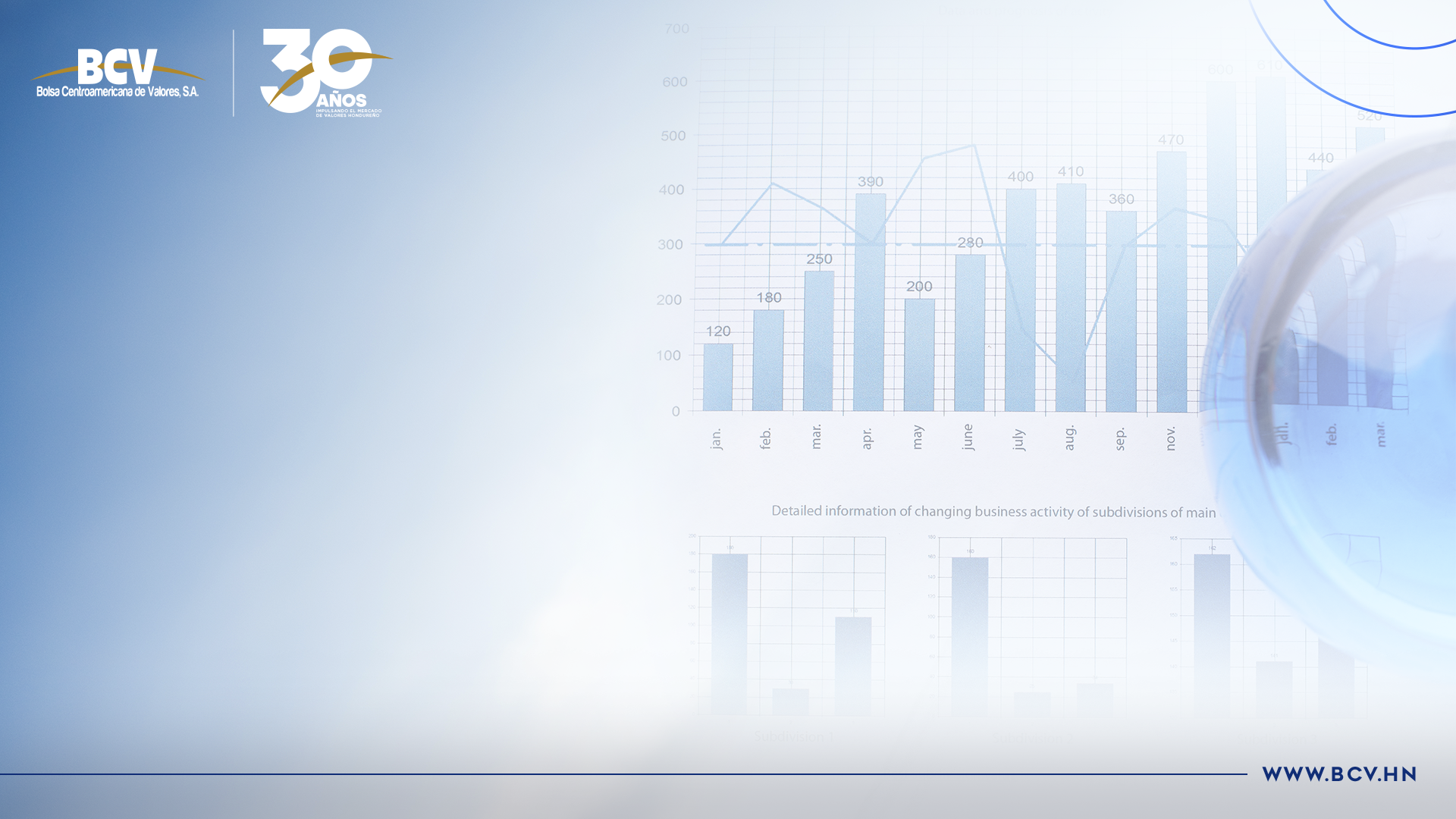 CONCEPTOS FUNDAMENTALES DEL MERCADO DE VALORES
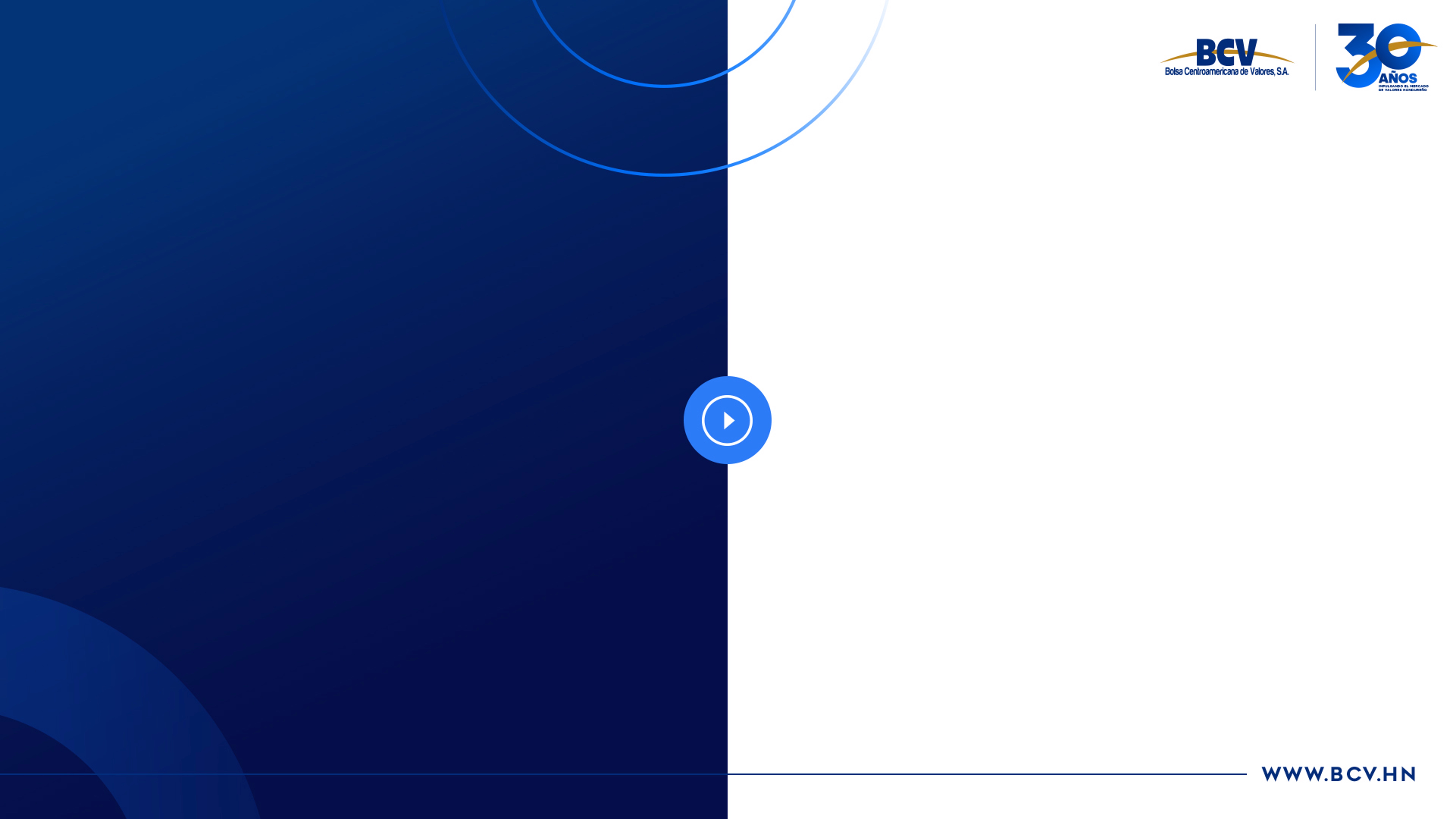 ¿QUE ES UN EMISOR EN EL MERCADO DE VALORES?
Los emisores de valores son empresas que buscan crecer y financiarse mediante una oferta pública en el mercado bursátil, al emitir valores de deuda (bonos) o de capital (acciones).
Pueden ser entidades del Estado o empresas privadas, pero es el Emisor quien respalda la inversión.
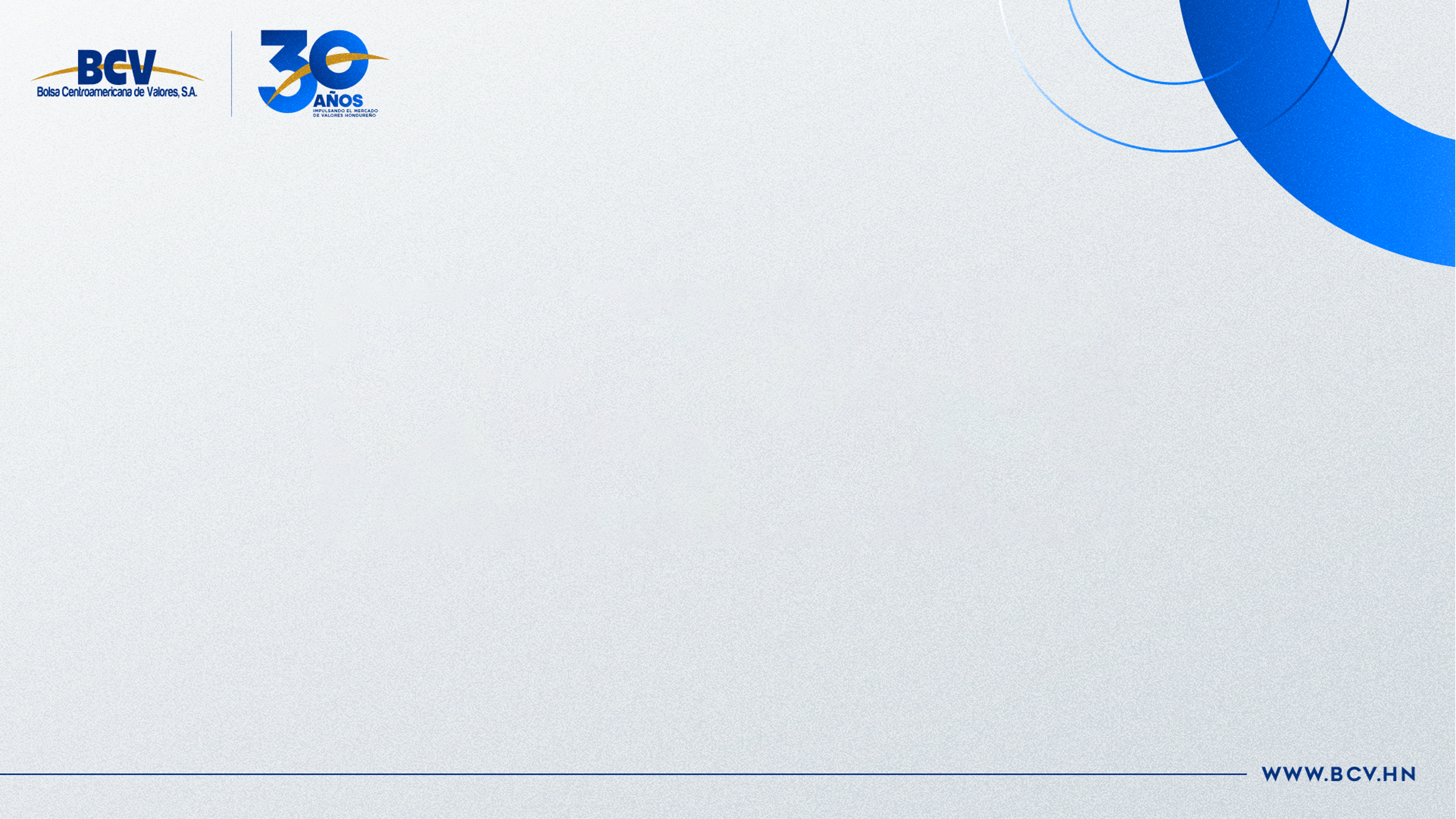 ¿CÚAL ES EL PAPEL DE LAS CASAS DE BOLSA?
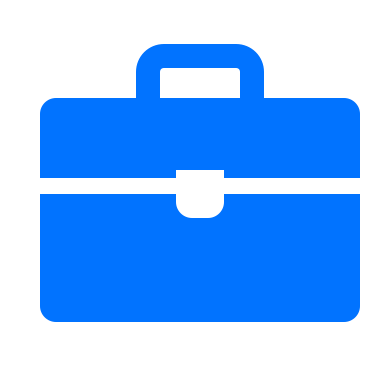 Brindar asesoría a las empresas para obtener financiamiento a través de la emisión de títulos.

Participar en las ofertas públicas como colocadores de los mismos o como representantes comunes de los tenedores de valores.

Asesorar a los inversionistas a invertir los recursos por medio de los diferentes instrumentos de inversión existentes en el mercado de valores local e internacional.
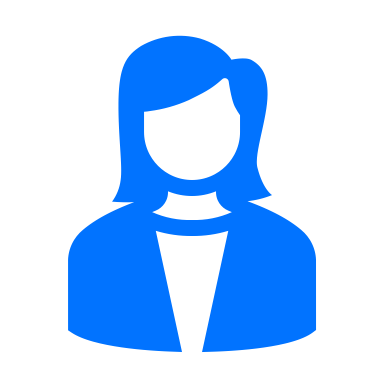 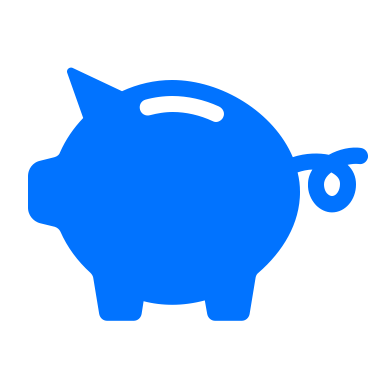 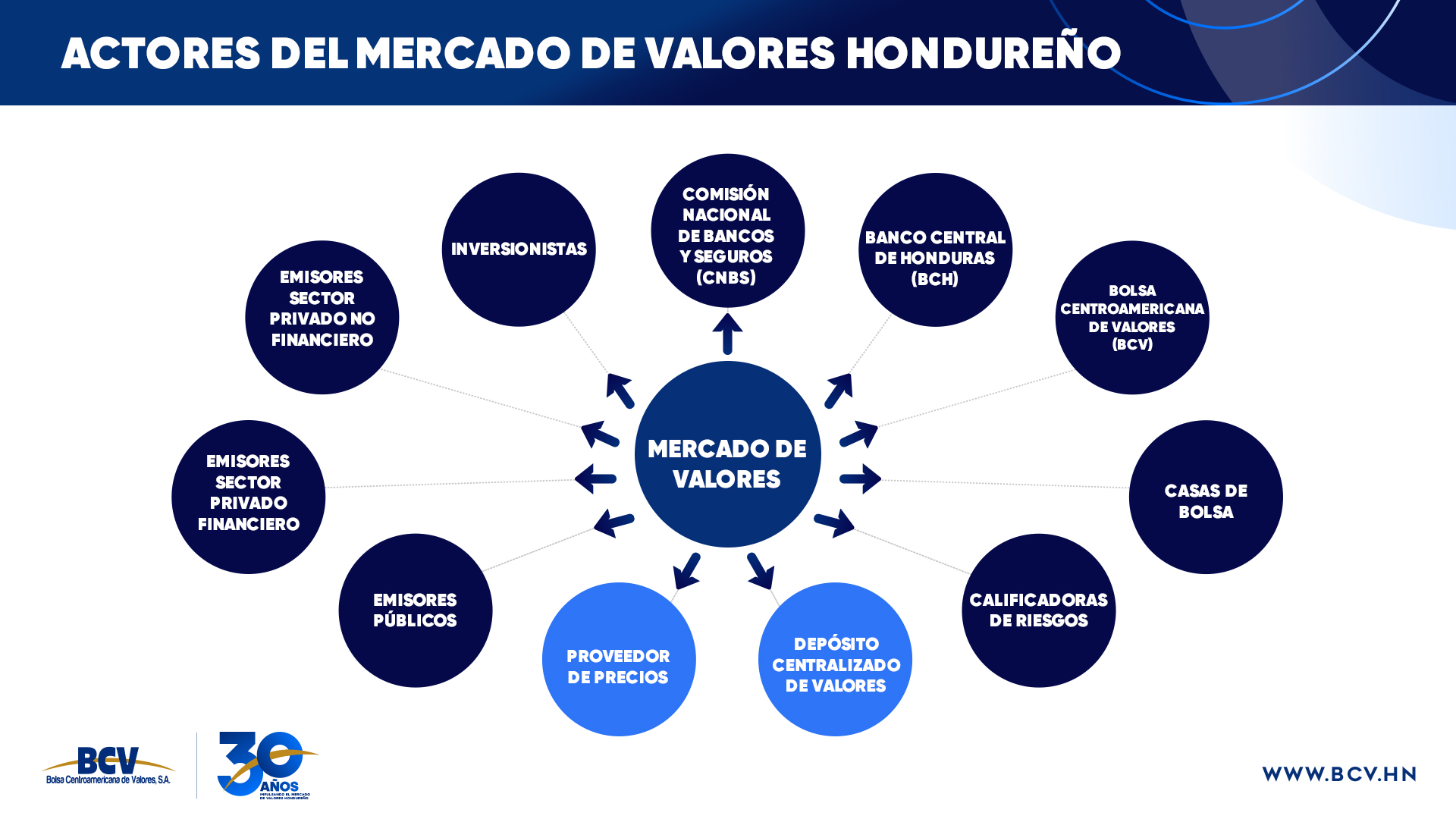 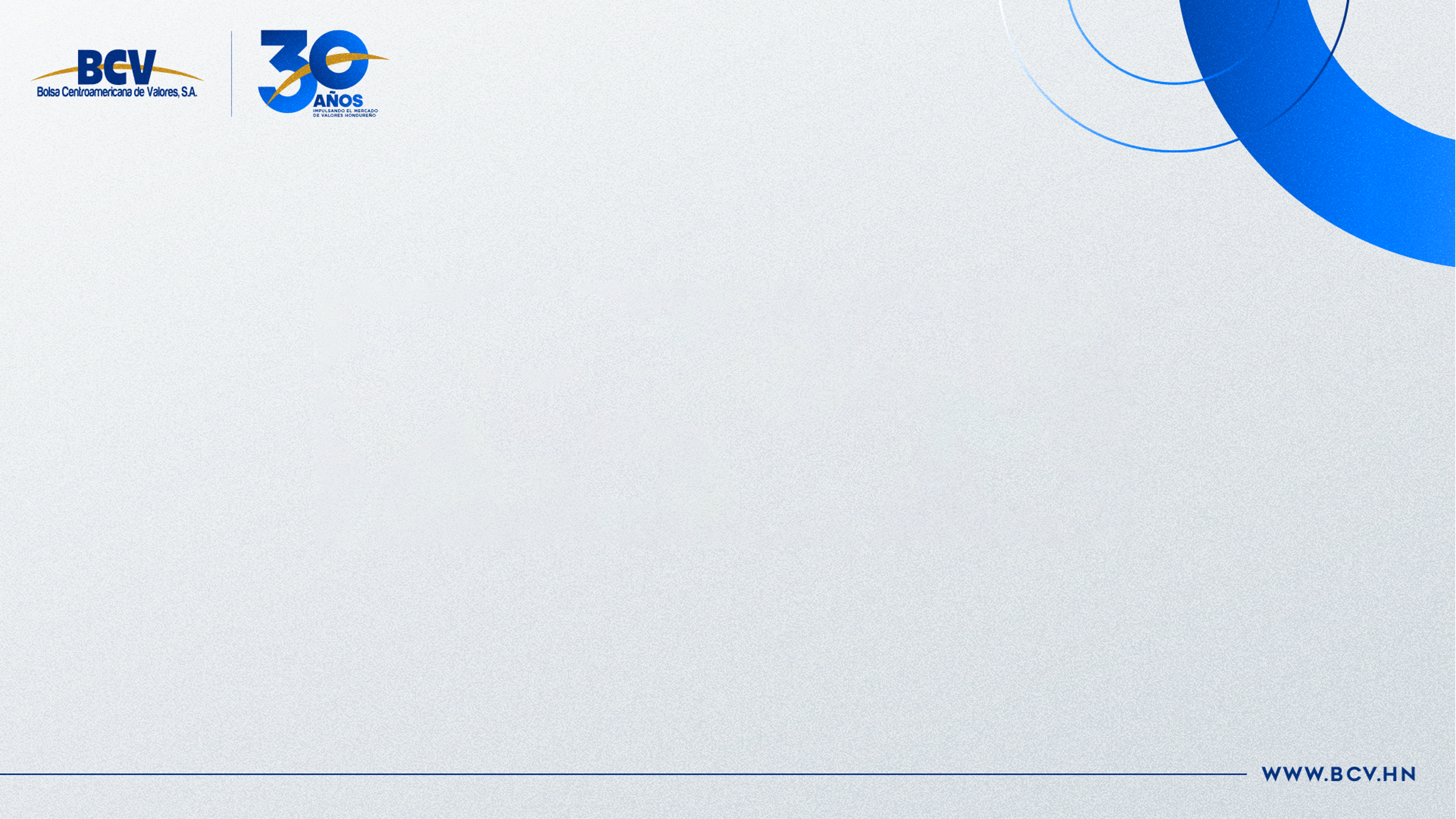 NORMATIVA APLICABLE
LA BCV ESTA PROMOVIENDO UN CAMBIO…
Para propiciar que más emisores se financien por medio de la Bolsa.
Para que exista un Mercado de Valores que contribuya con el crecimiento económico.
Para que se cuente con más instrumentos de Inversión, para  diversificar el portafolio de inversión.
Para contar con un mercado secundario profundo y líquido.
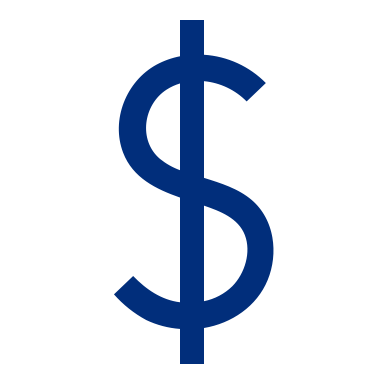 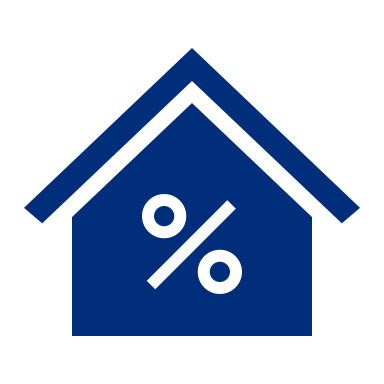 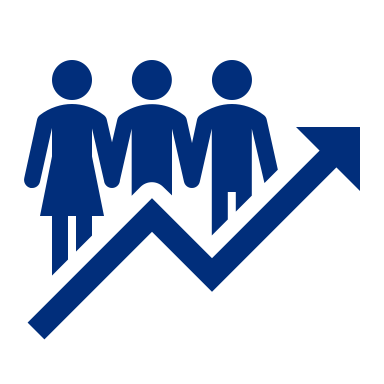 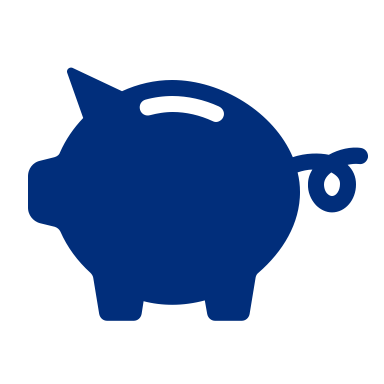 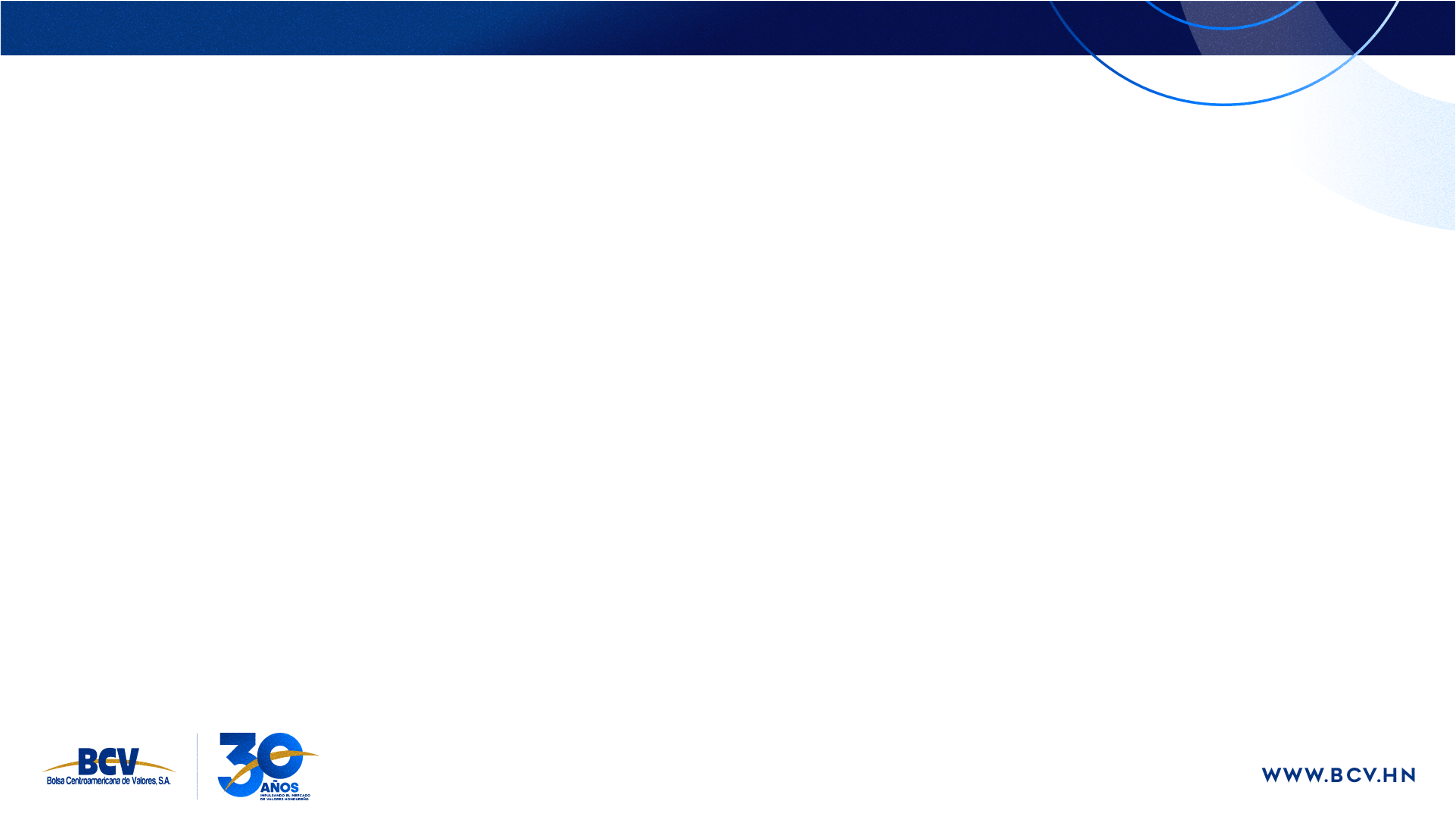 EMISORES
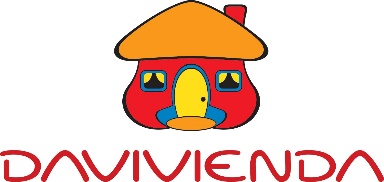 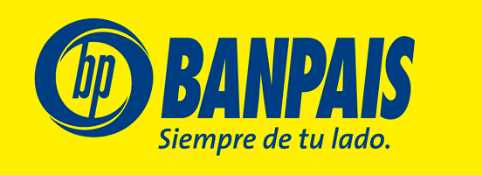 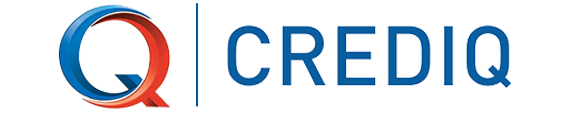 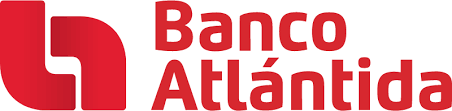 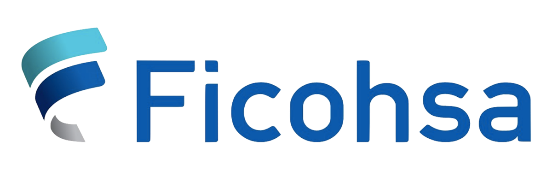 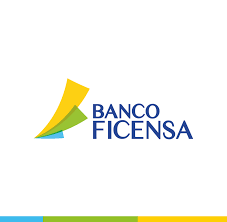 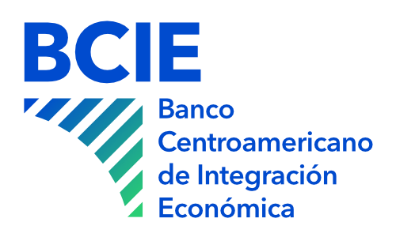 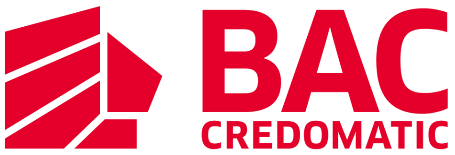 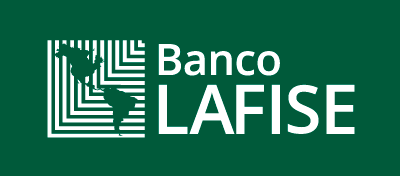 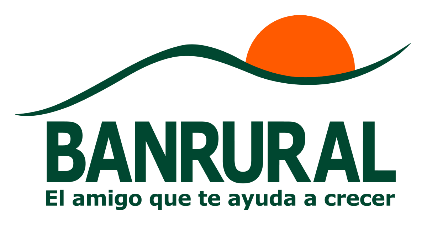 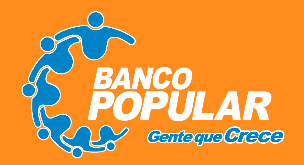 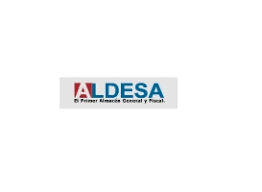 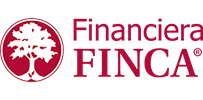 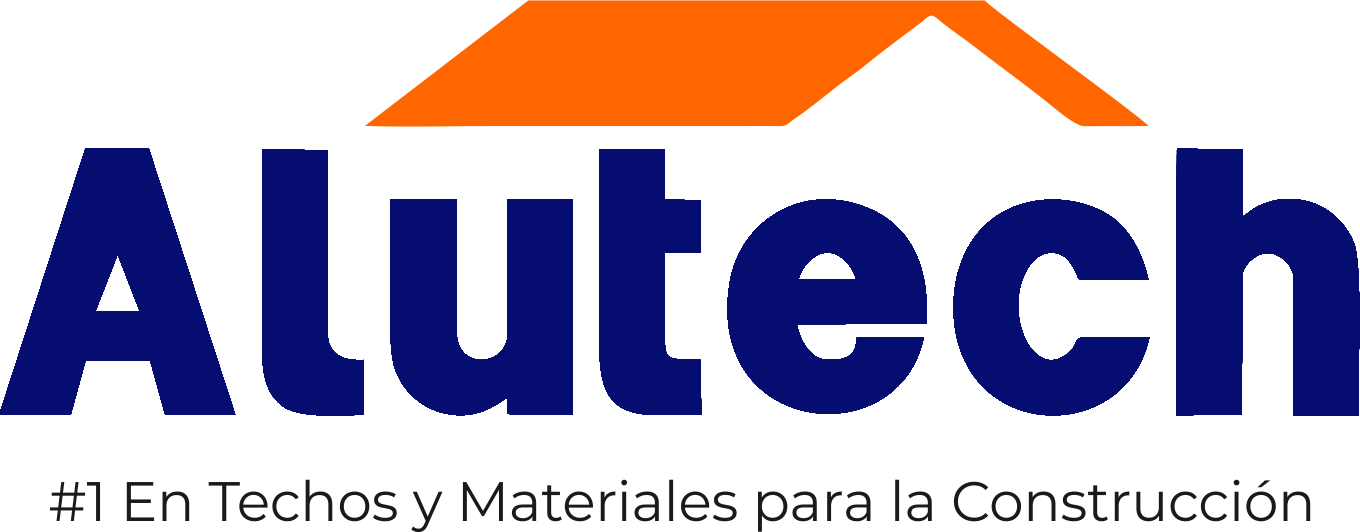 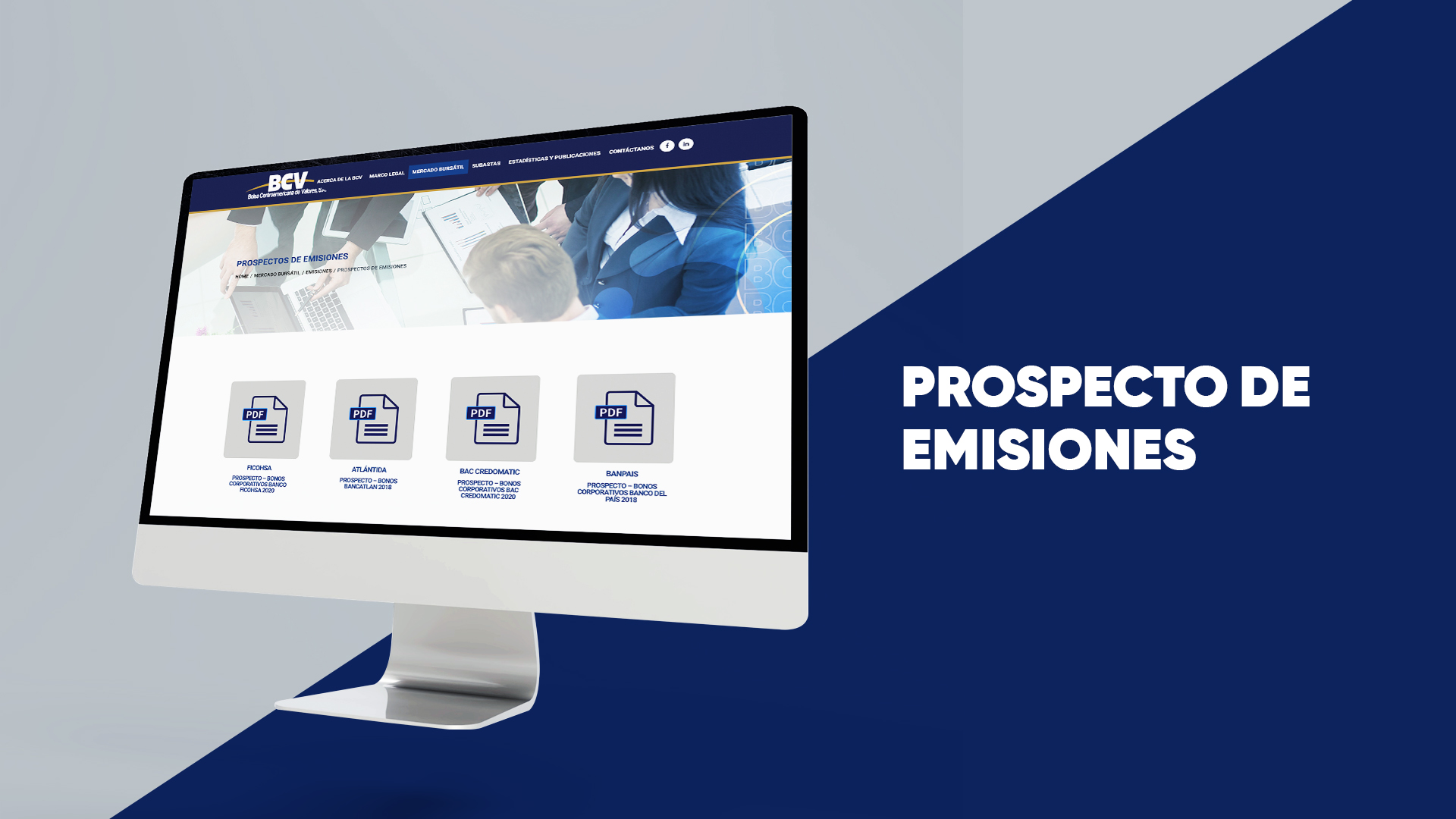 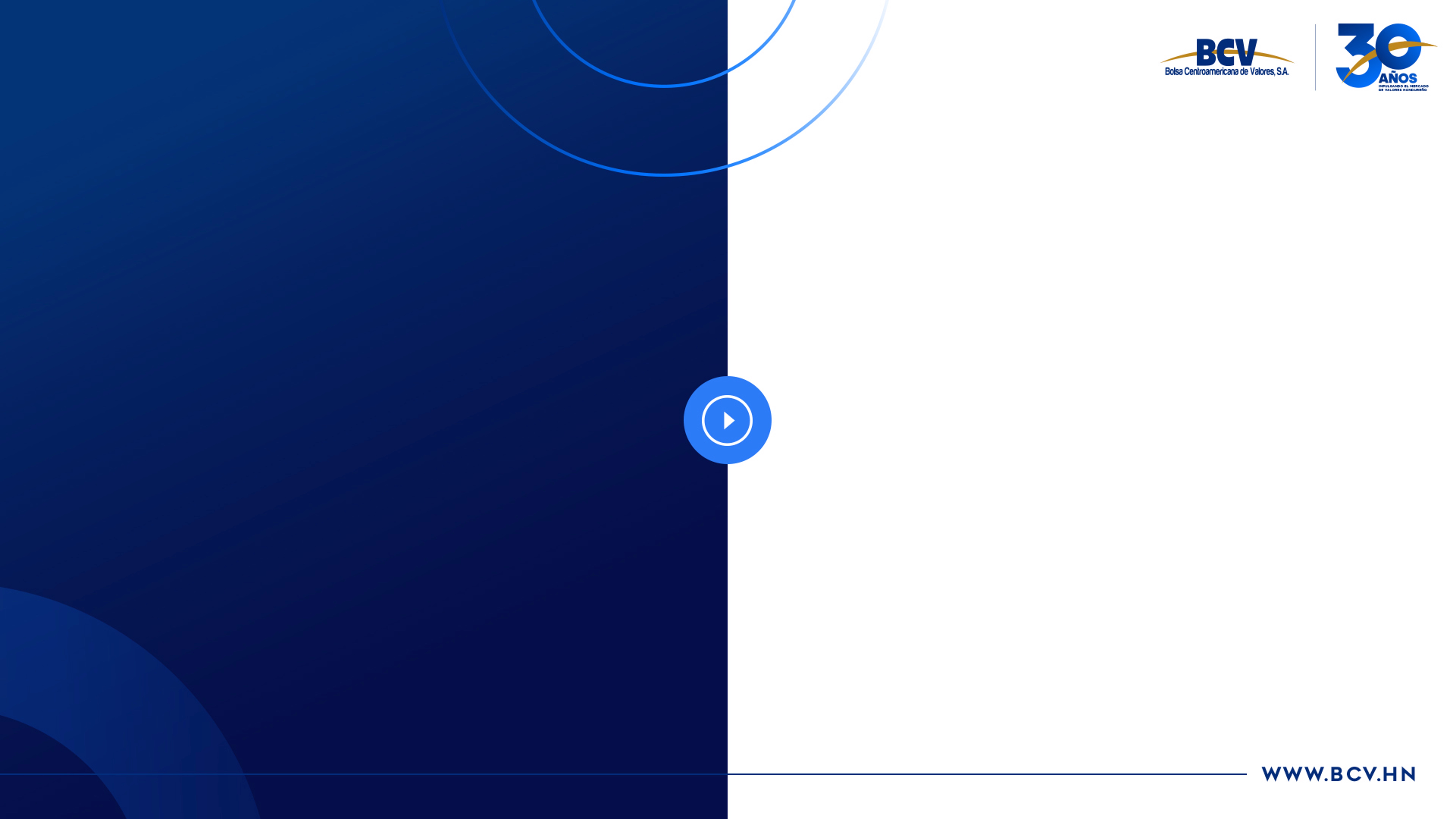 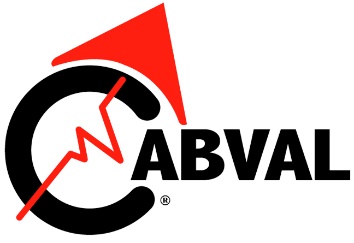 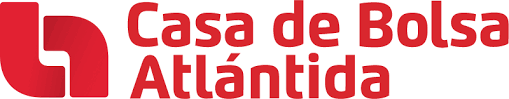 CASAS DE BOLSA
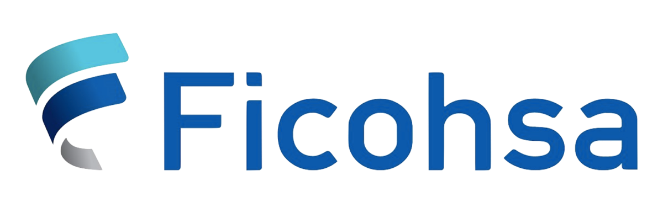 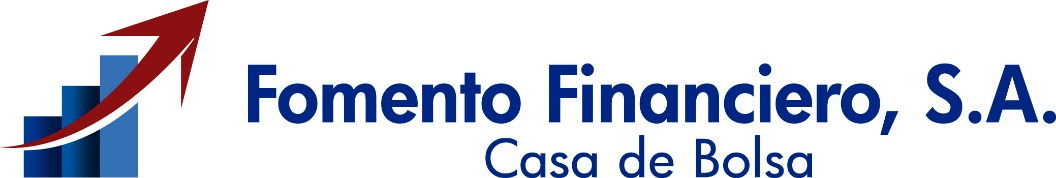 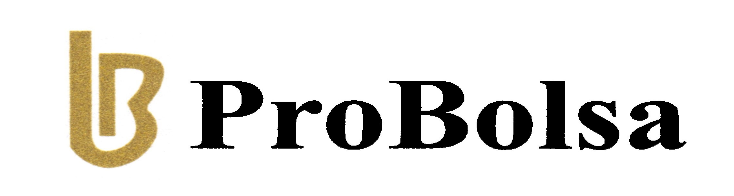 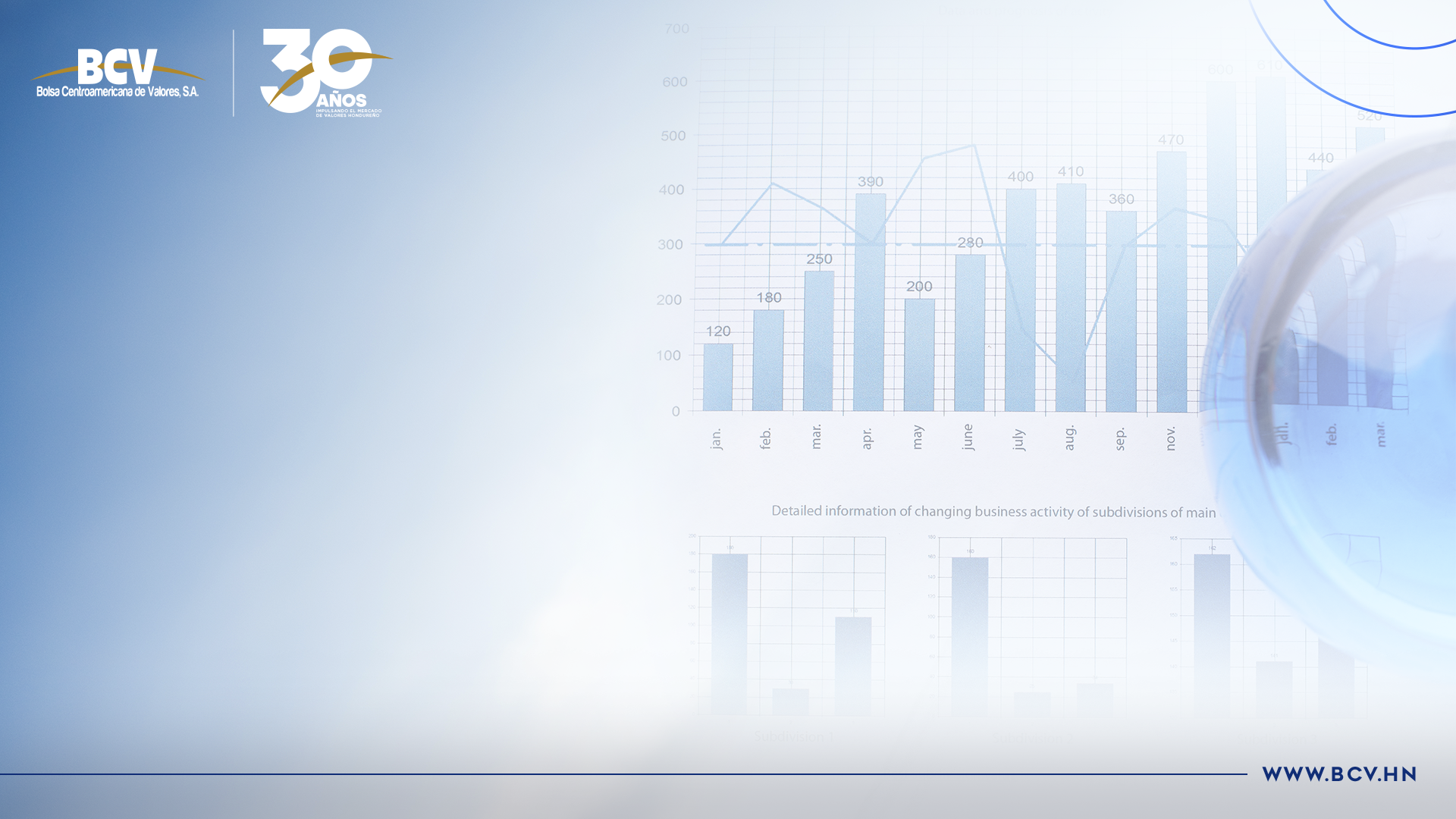 SEGUIMOS AVANZANDO…
VECTOR DE PRECIOS UNA REALIDAD IMPULSANDO EL DESARROLLO DEL MERCADO FINANCIERO Y DE VALORES HONDUREÑO
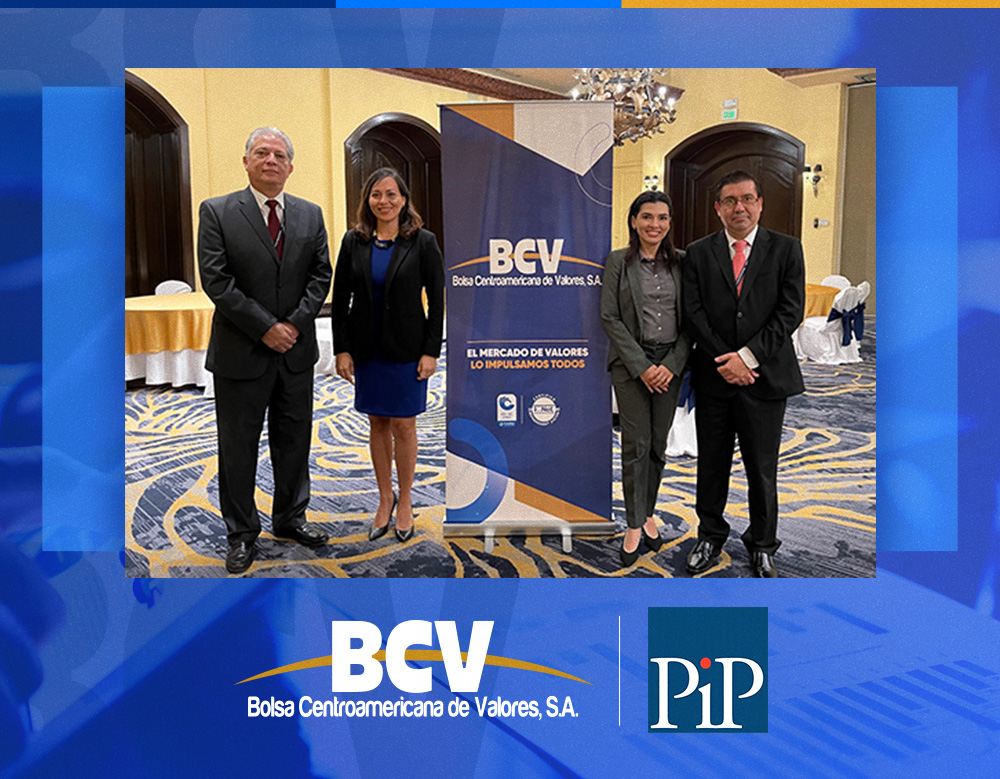 LA BCV FIRMA IMPORTANTE ALIANZA CON CLIMATE BONDS INITIATIVES
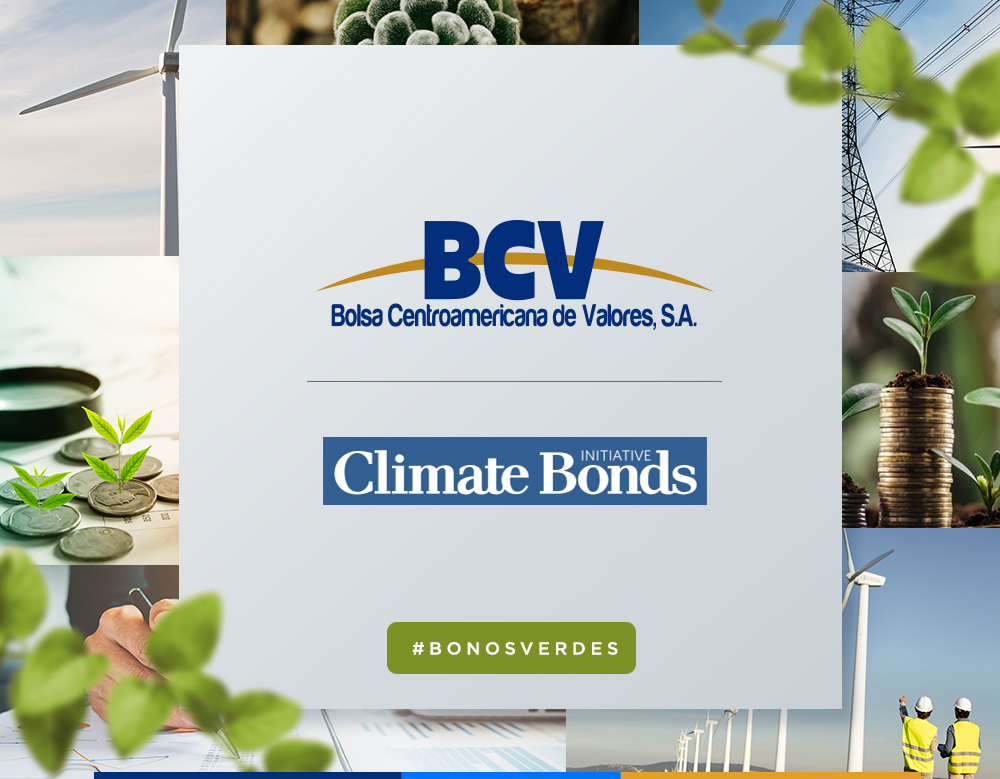 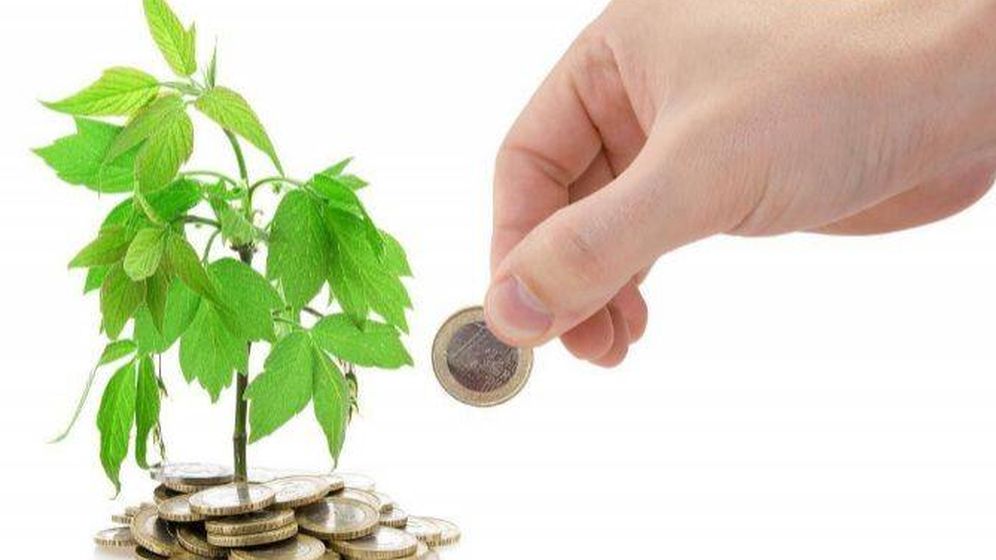 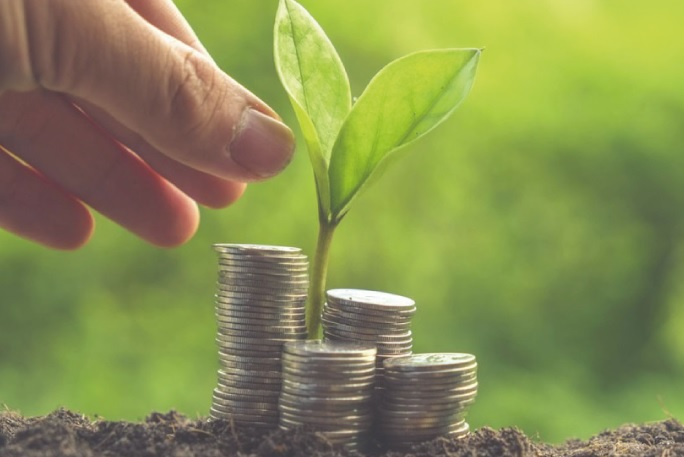 IMPULSAR LA EMISIÓN DE BONOS VERDES SOCIALES Y SOSTENIBLES (ASG)
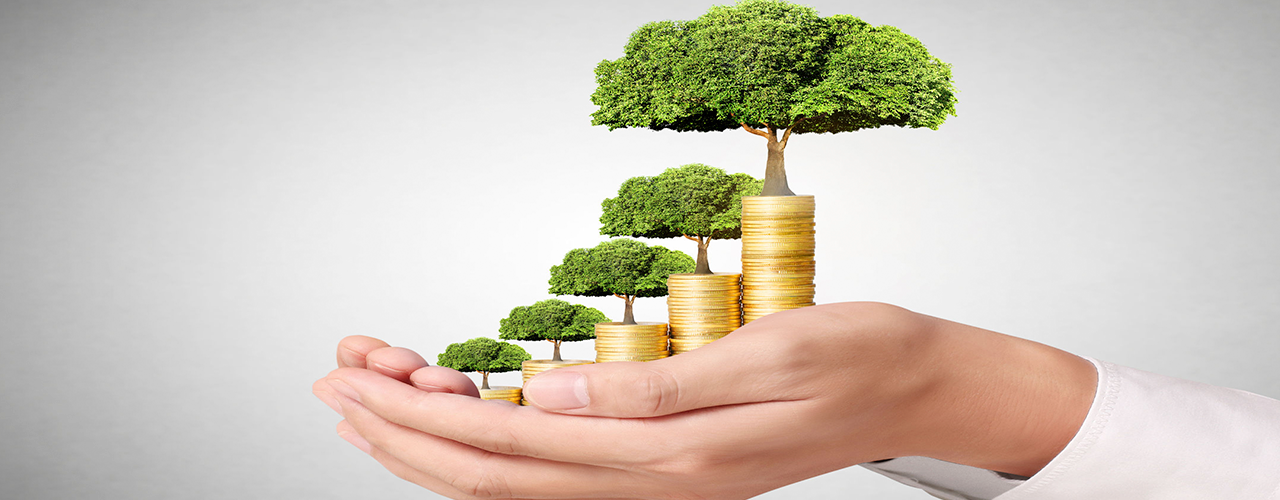 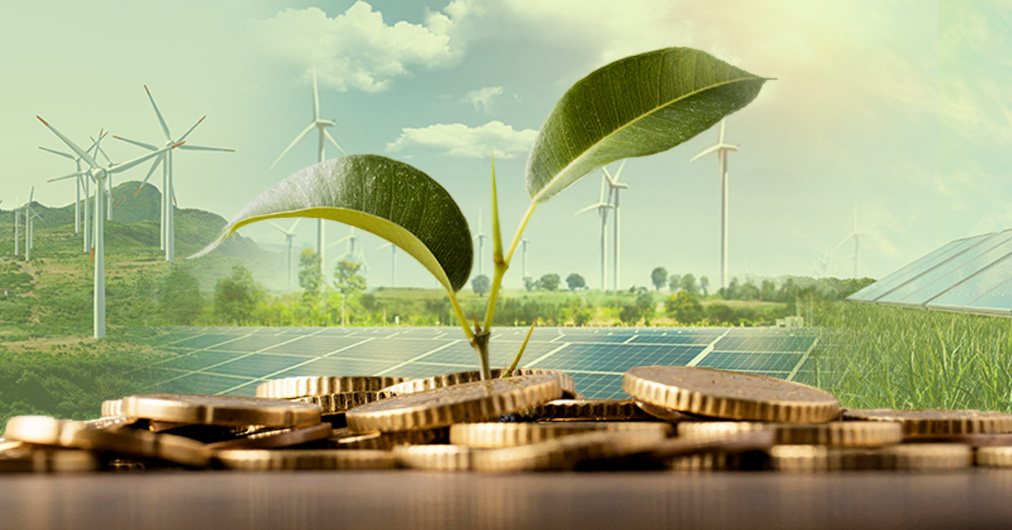 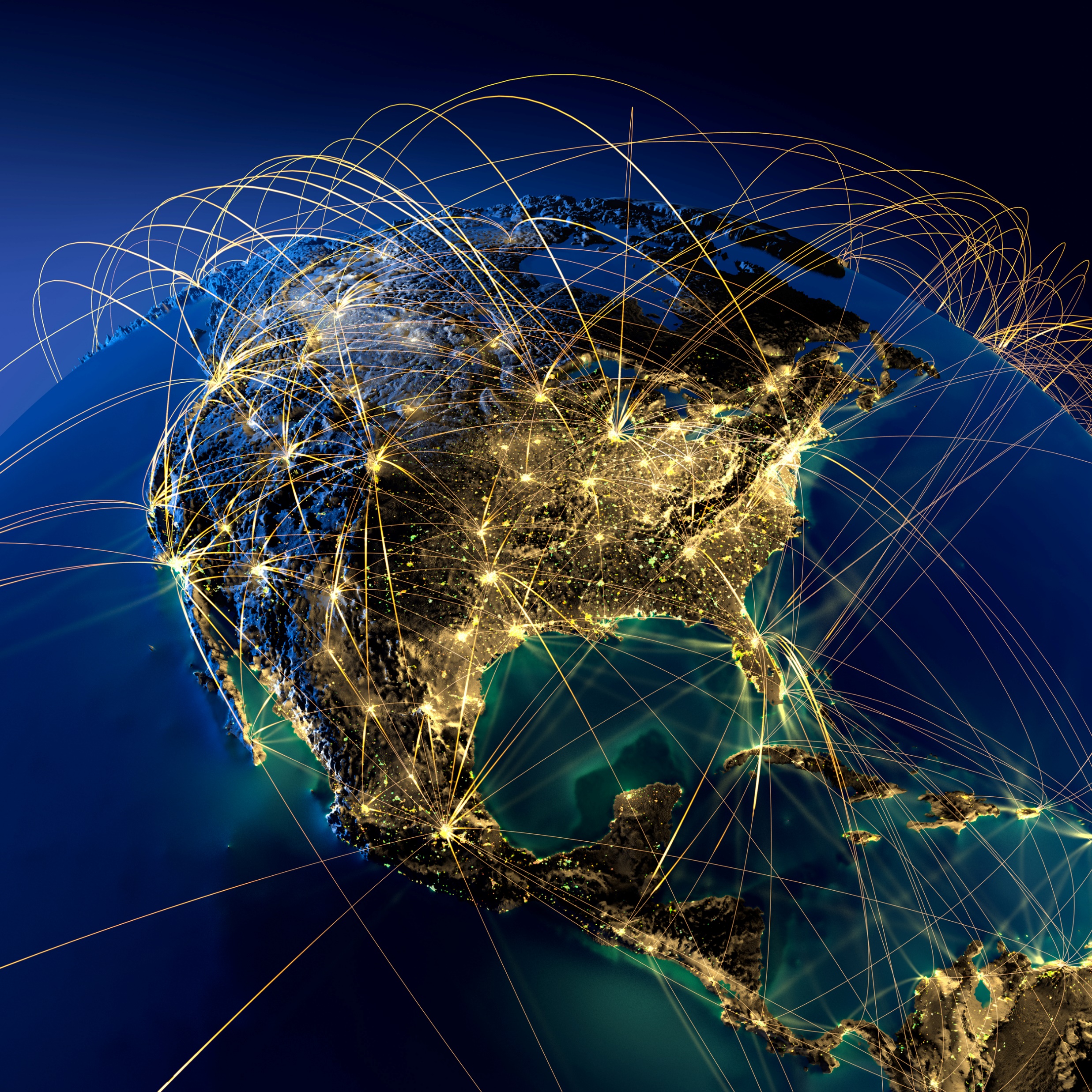 DESARROLAR LAS OPERACIONES TRANSFRONTERIZAS
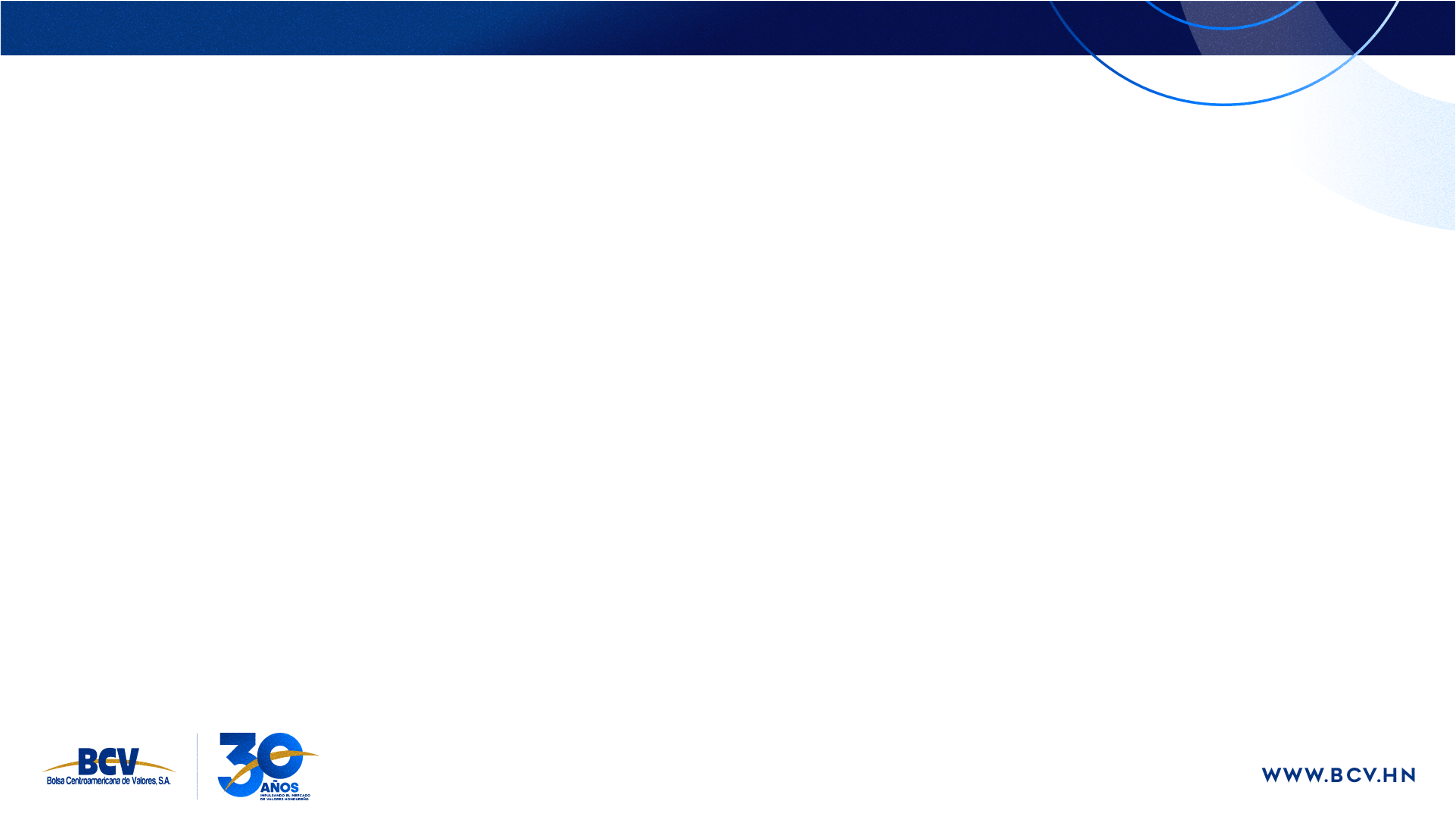 REGISTRAR BONOS SOBERANOS DE LA REGIÓN
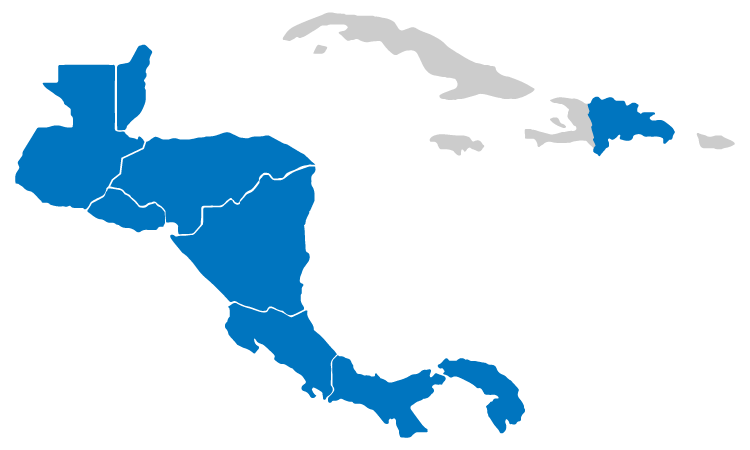 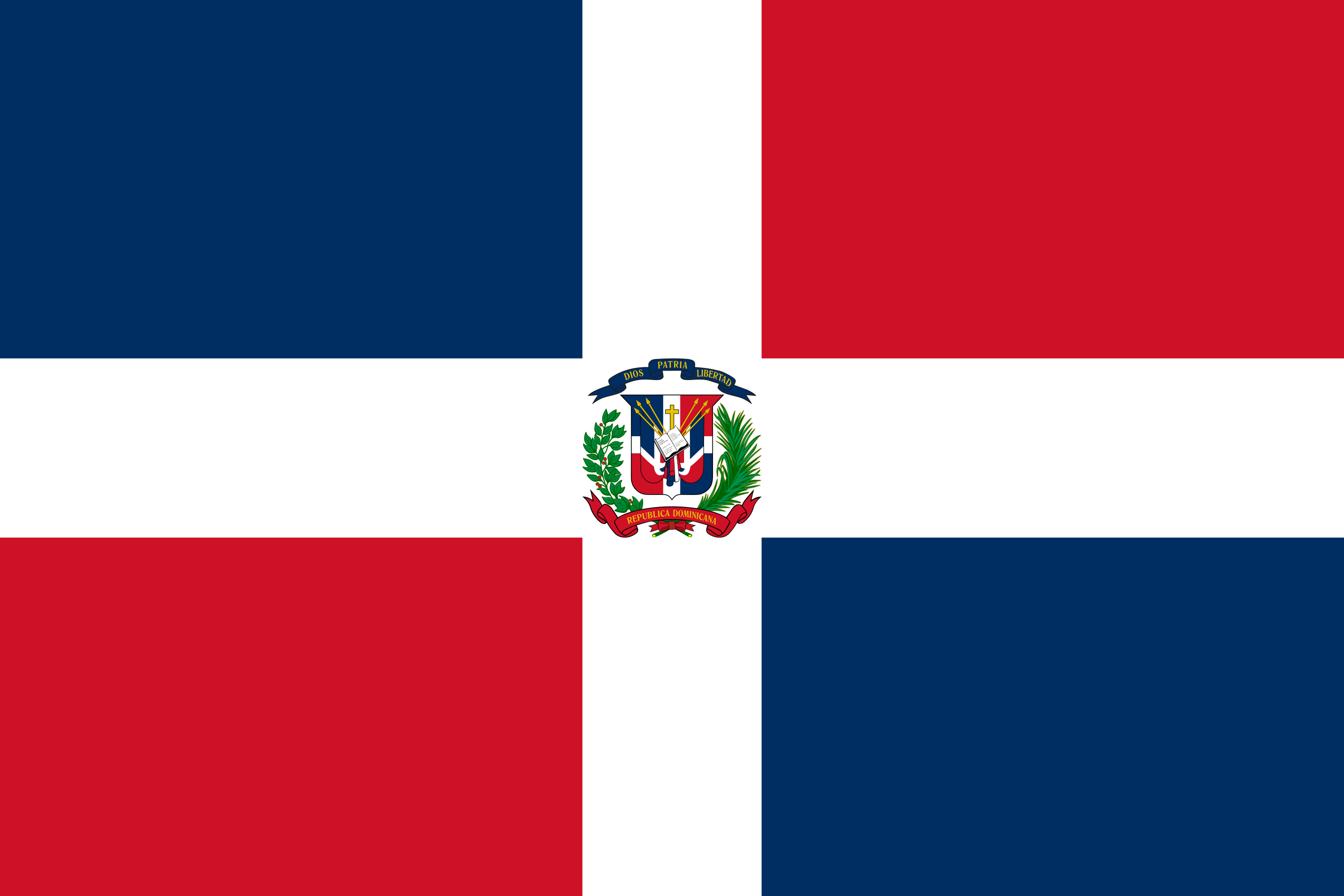 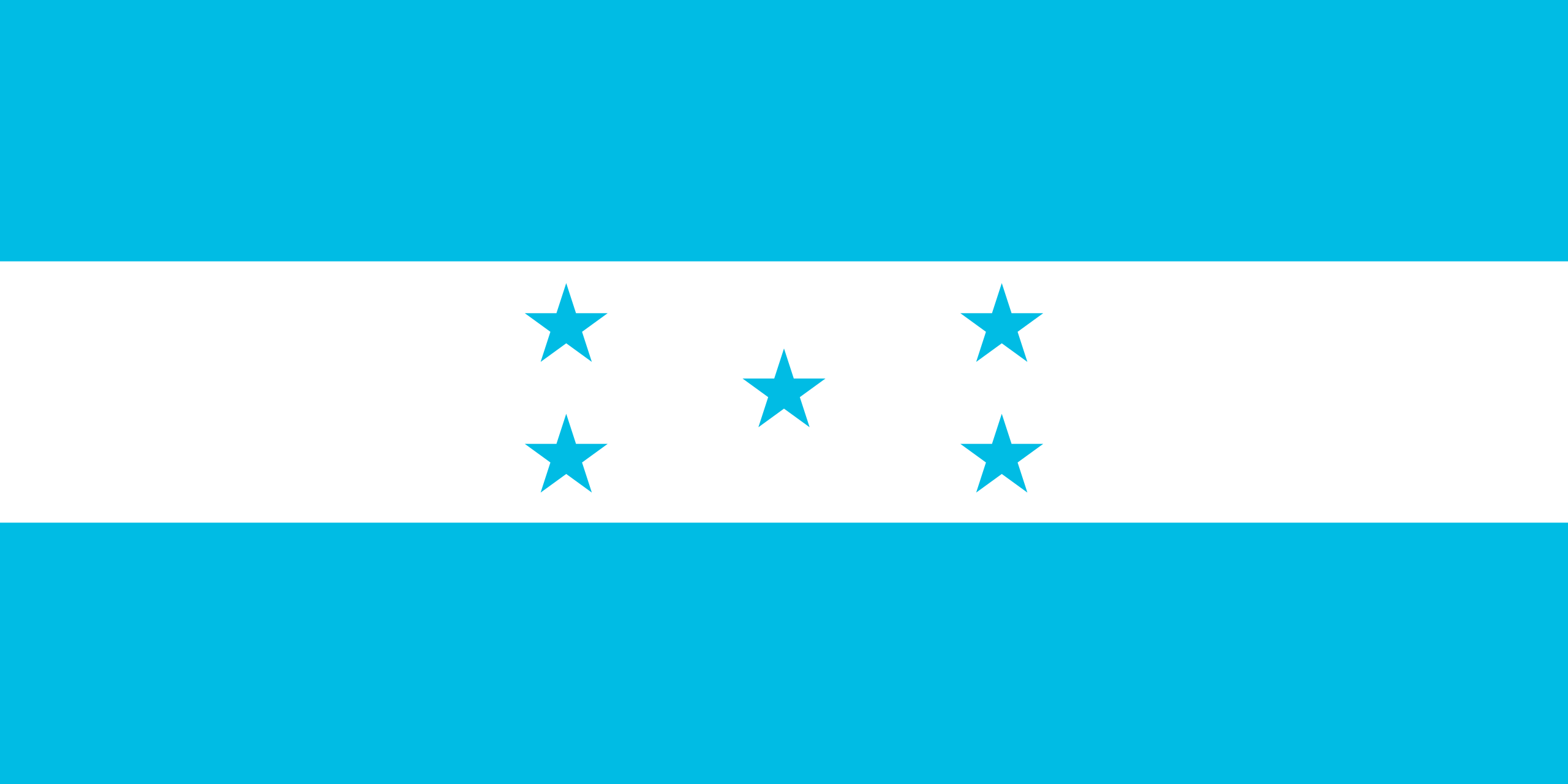 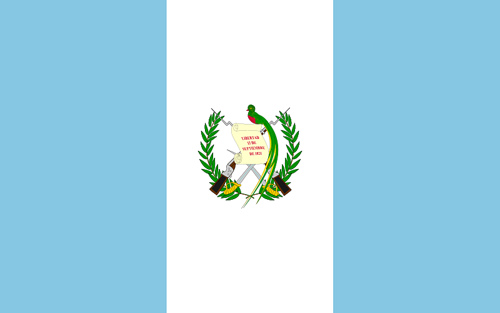 Honduras 
Costa Rica
Panamá
Guatemala
República Dominicana
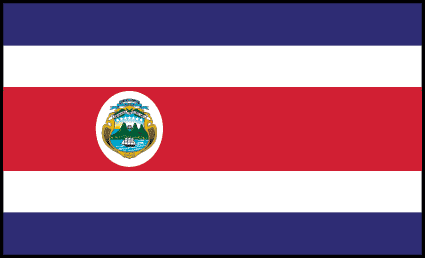 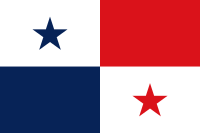 FORMALIZADOS
CONVENIOS CON CENTRALES DE VALORES DE LA REGIÓN
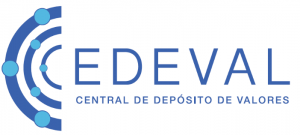 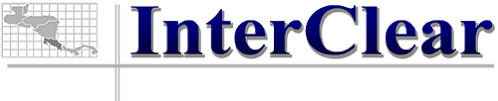 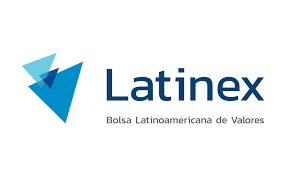 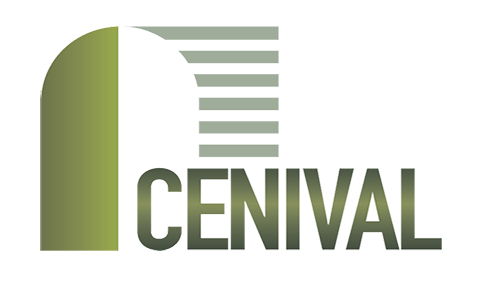 Para el Desarrollo de las operaciones transfronterizas, se busca impulsar los acuerdos de corresponsalía entre las Casas de Bolsa de la Región.
EN PROCESO
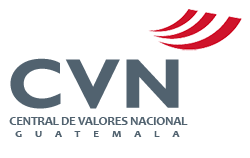 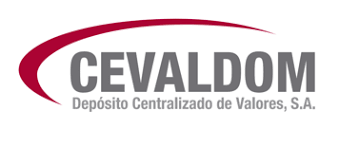 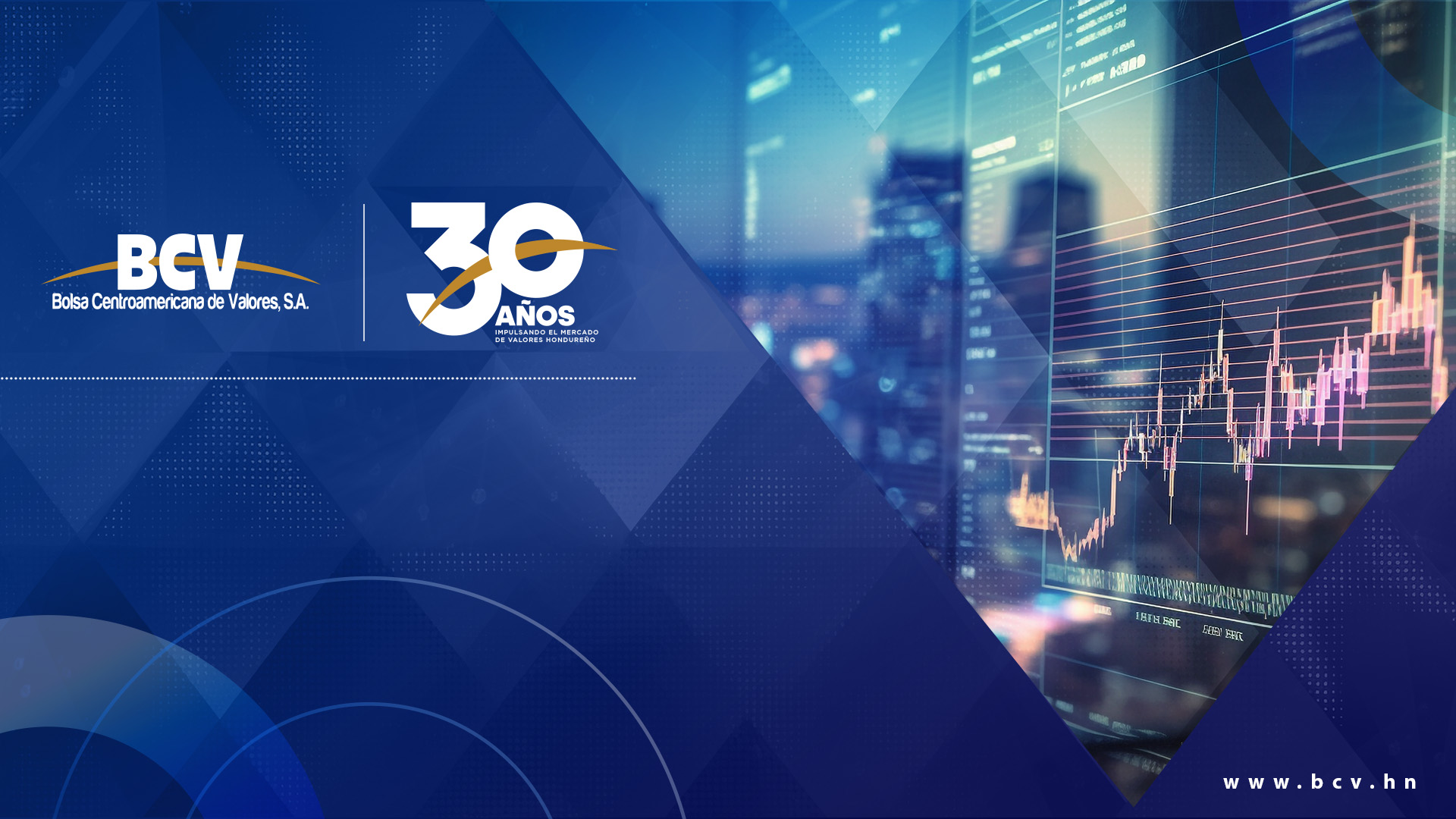 NOTA ESTRUCTURADA DE CAPITAL GARANTIZADOOPORTUNIDAD DE INVERSIÓN CON RENDIMIENTOS SOLIDOS
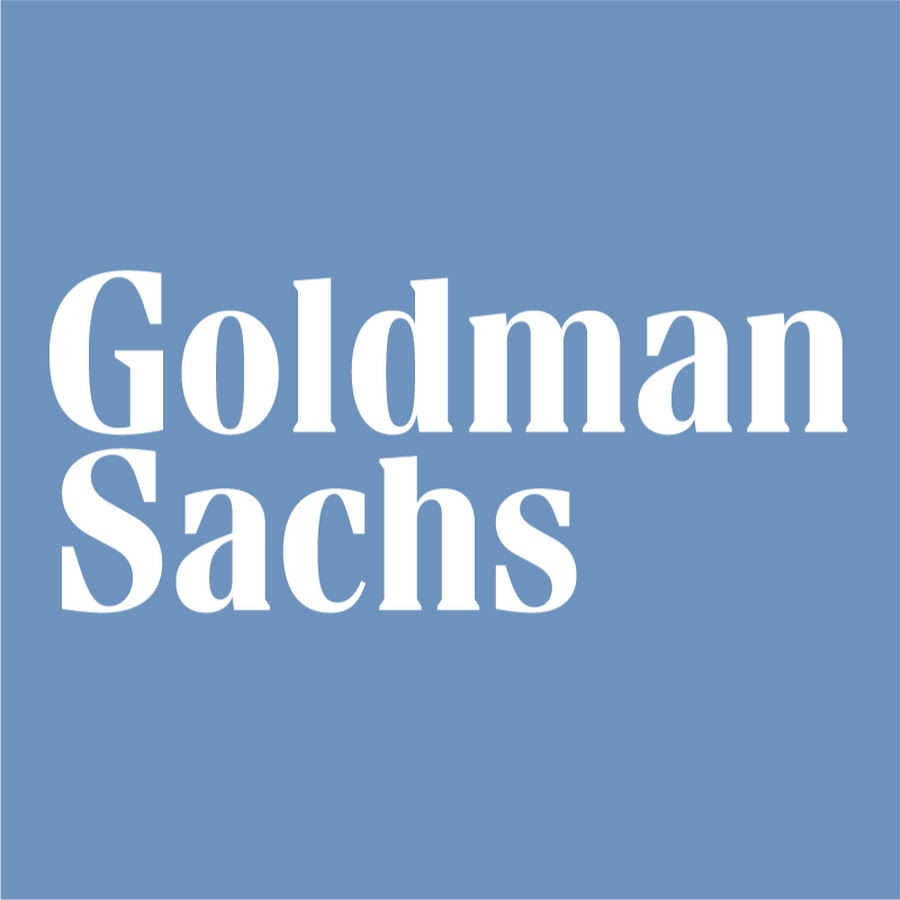 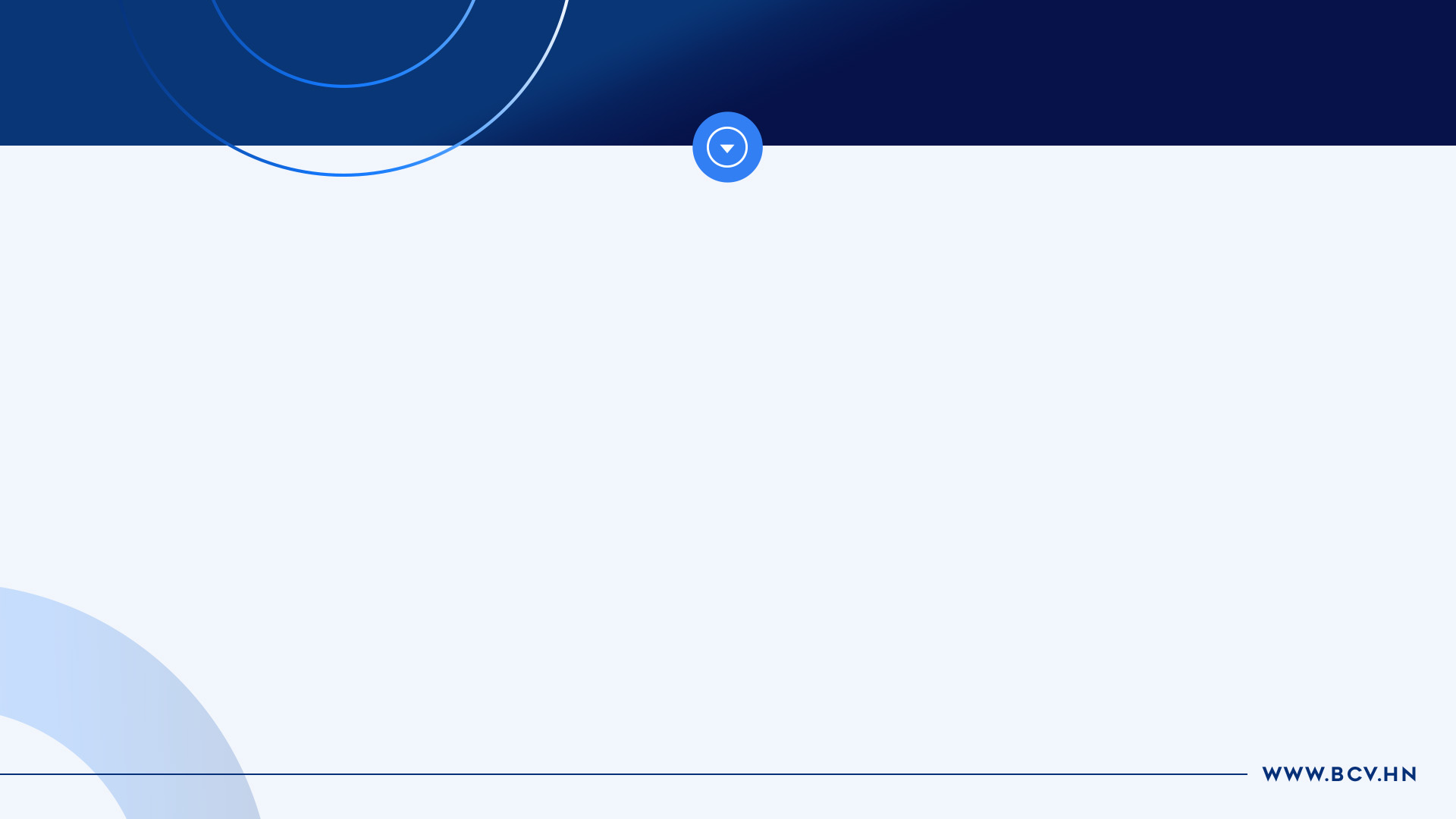 ¿Qué es una Nota Estructurada?
Son instrumentos financieros emitidos por un intermediario como una alternativa de inversión donde se puede llegar a obtener rendimientos superiores a los del mercado de renta fija, teniendo por lo general una garantía del capital o un porcentaje de este invertido al momento del vencimiento.
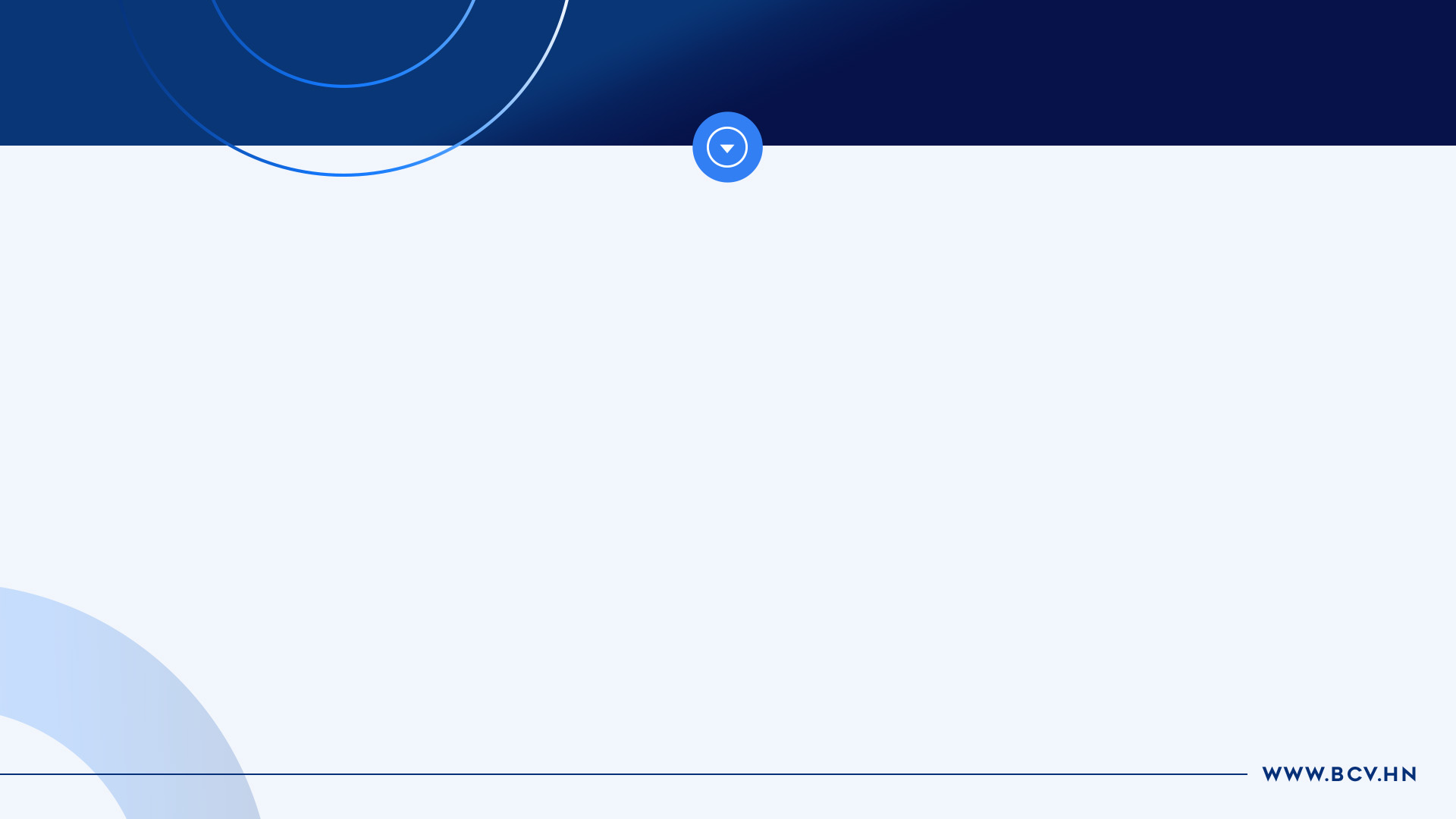 INDICATIVOS NOTA SPDR
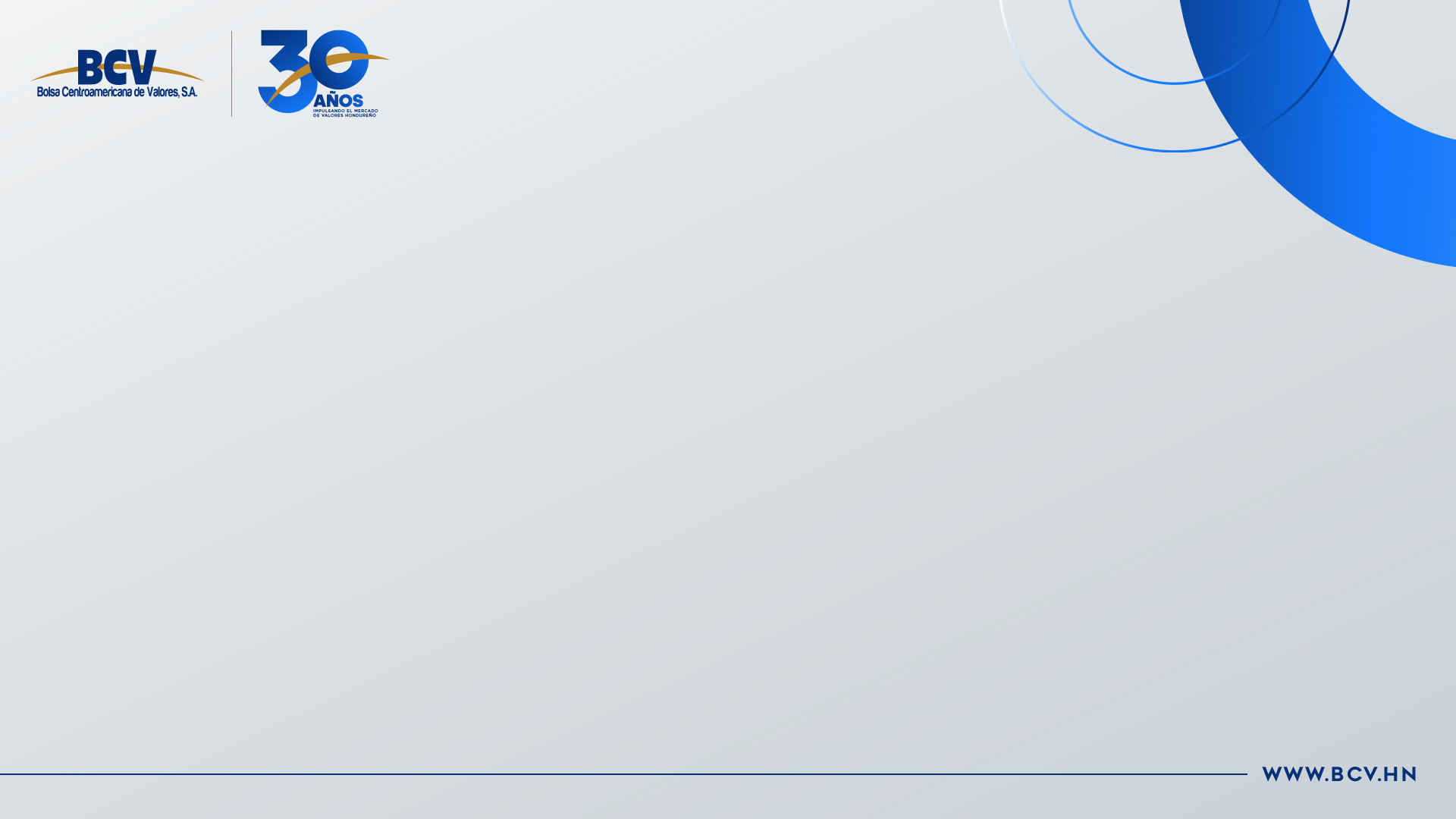 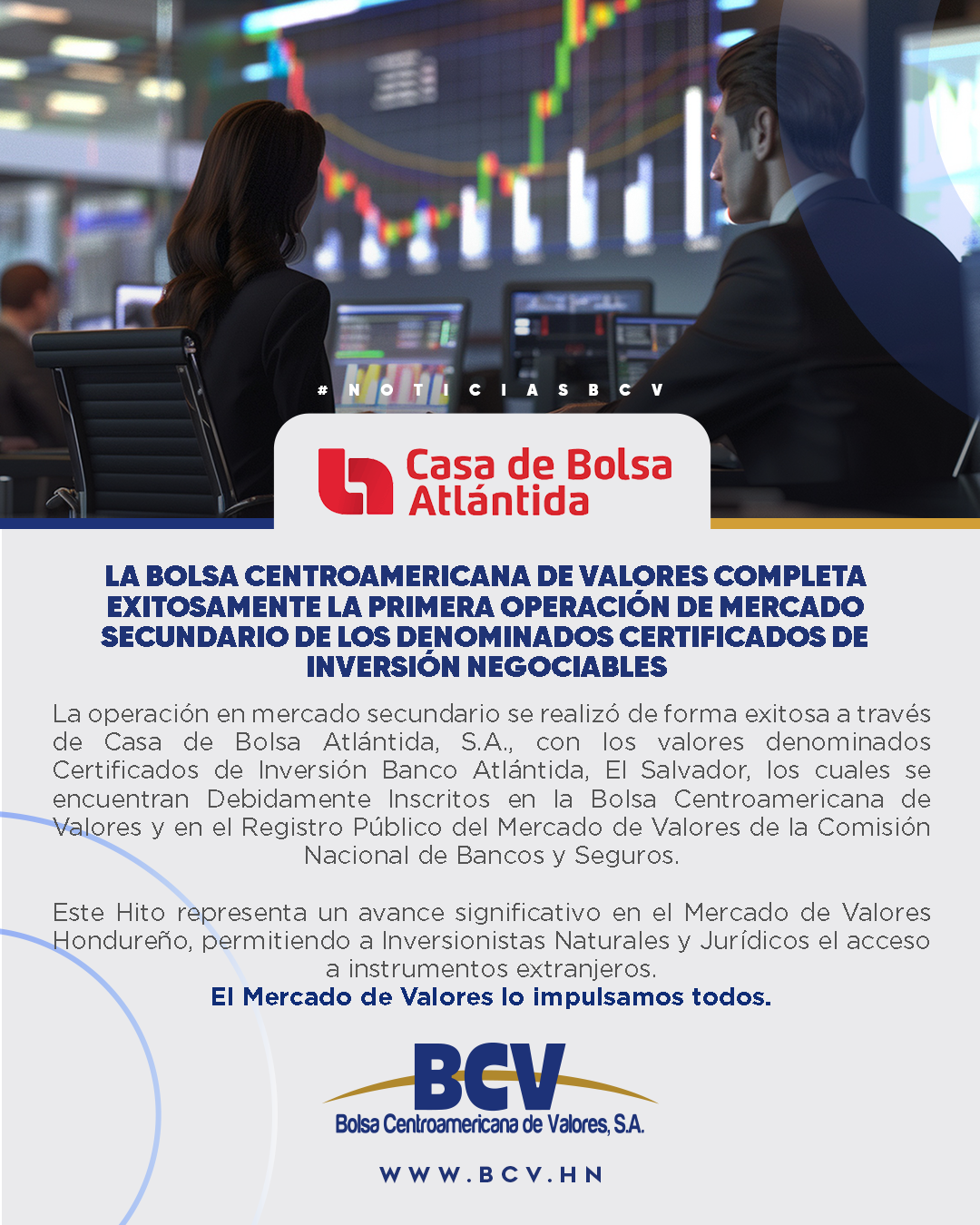 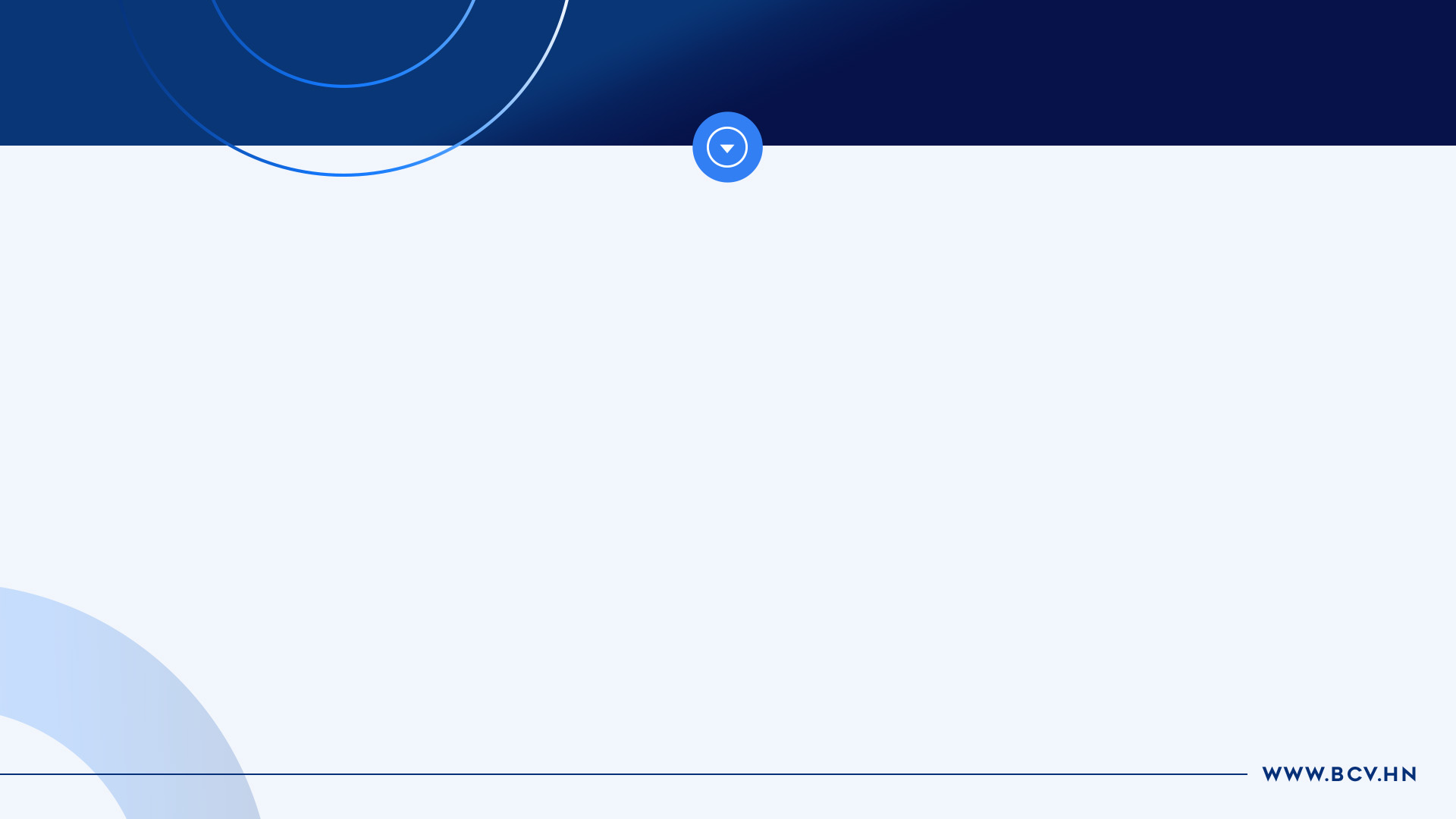 ¿QUÉ ES UN REPORTO?
Es un contrato entre dos partes, el cual es utilizado para cubrir las necesidades de inversión o financiamiento a corto plazo, utilizando valores ya adquiridos.

Según el Código de Comercio de Honduras en el Artículo 935, dice lo siguiente: “En ningún caso el plazo del reporto se extenderá a más de cuarenta y cinco días.”
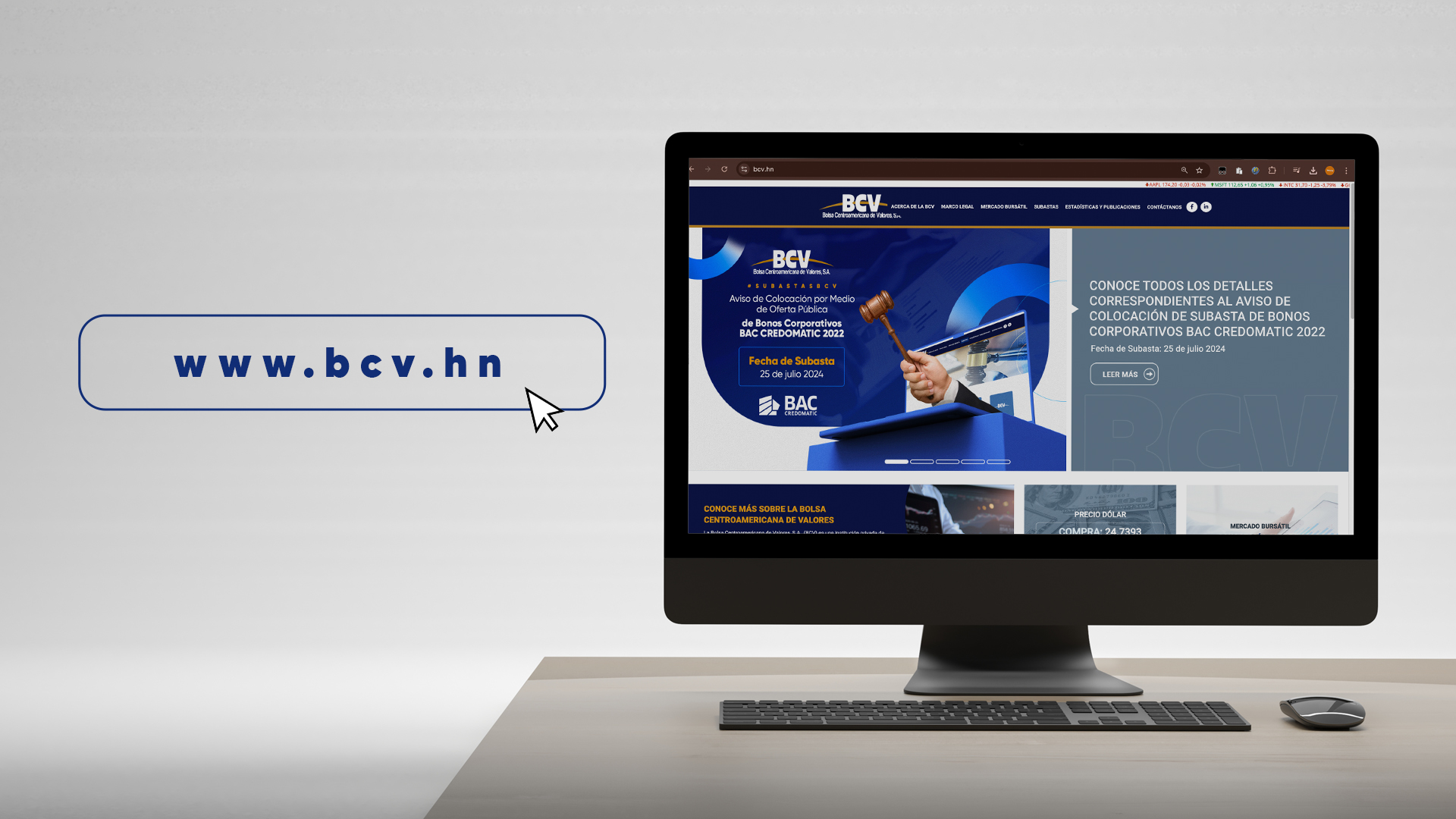 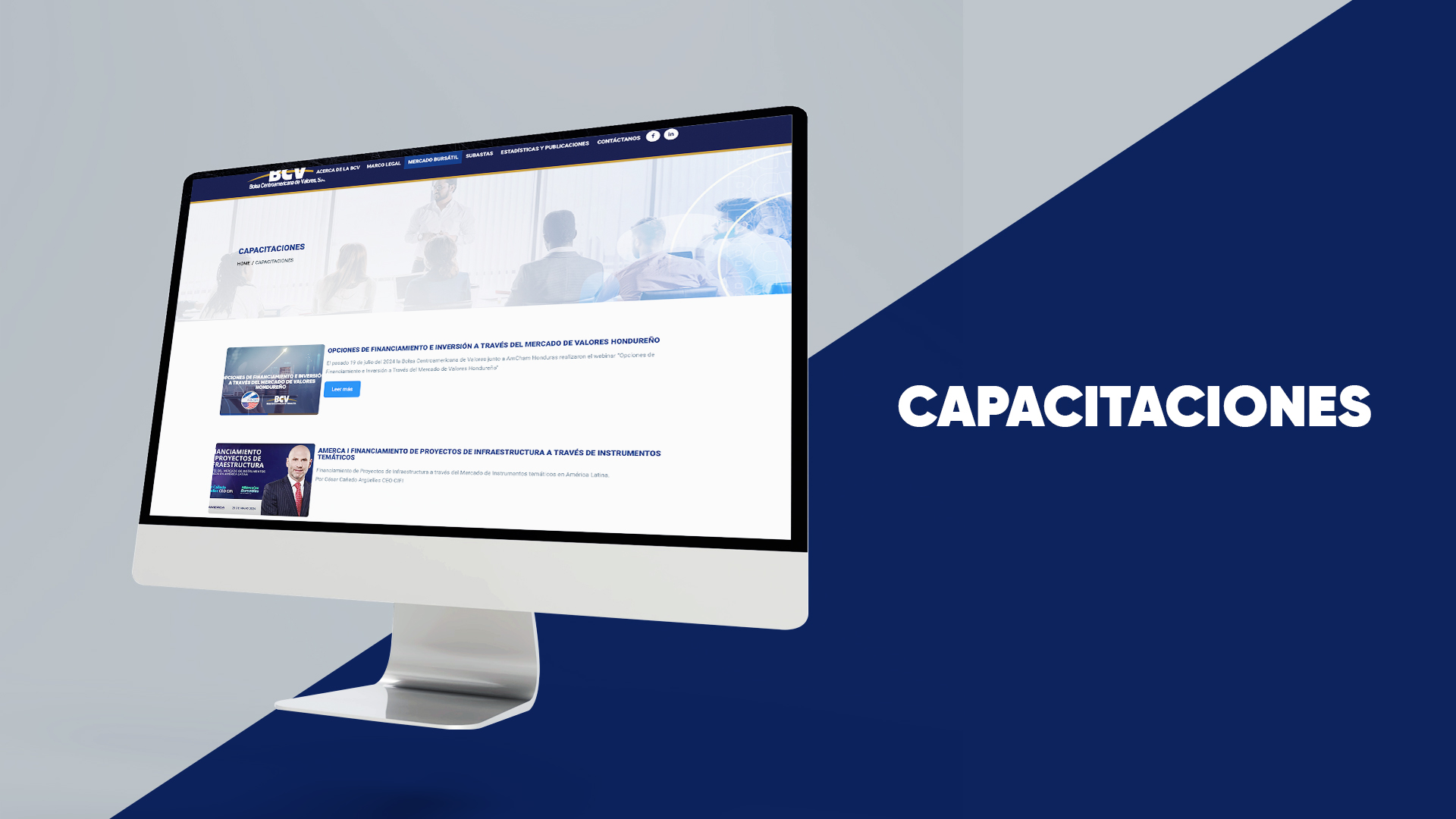 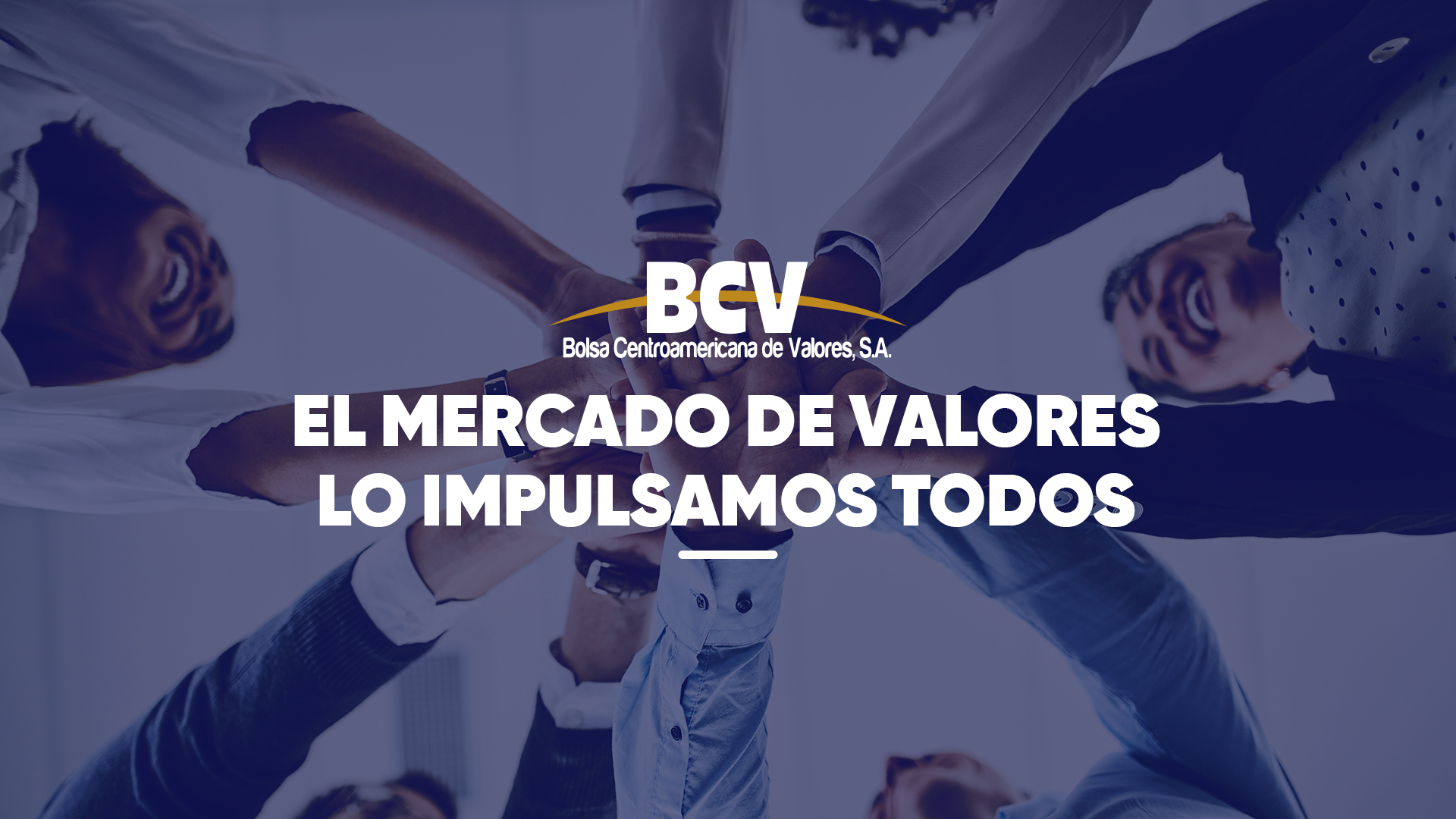 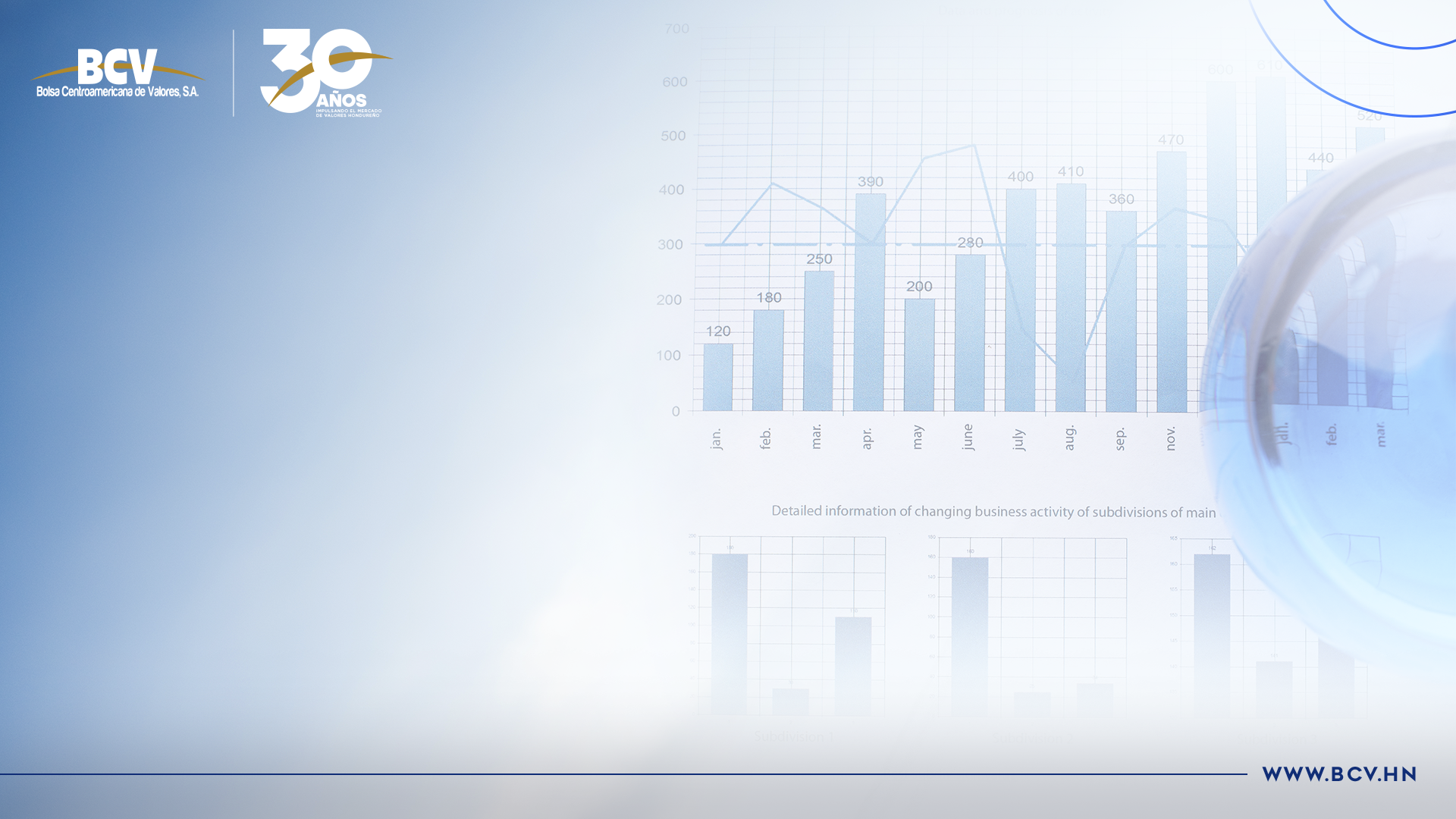 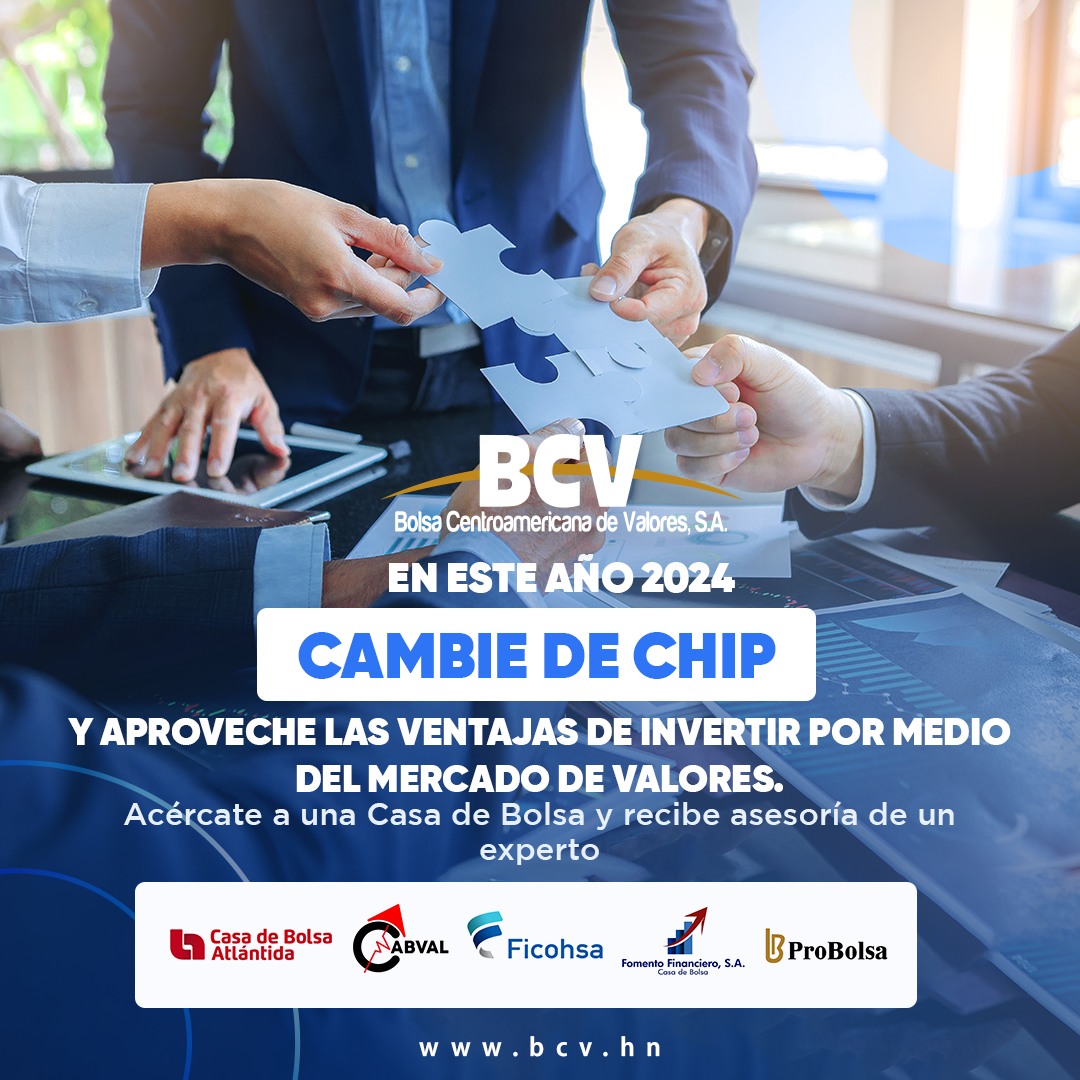 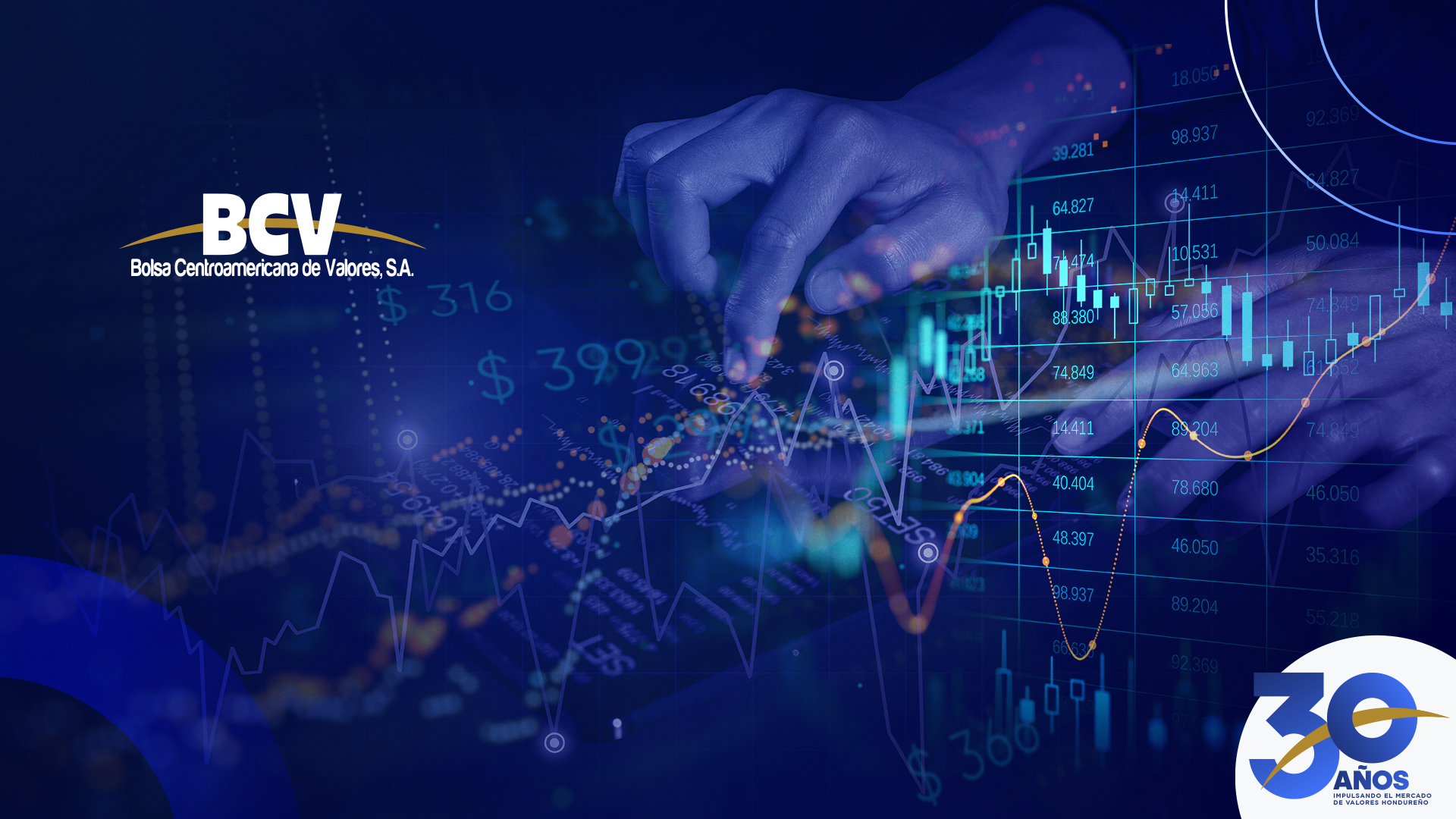 ¡MUCHAS GRACIAS!